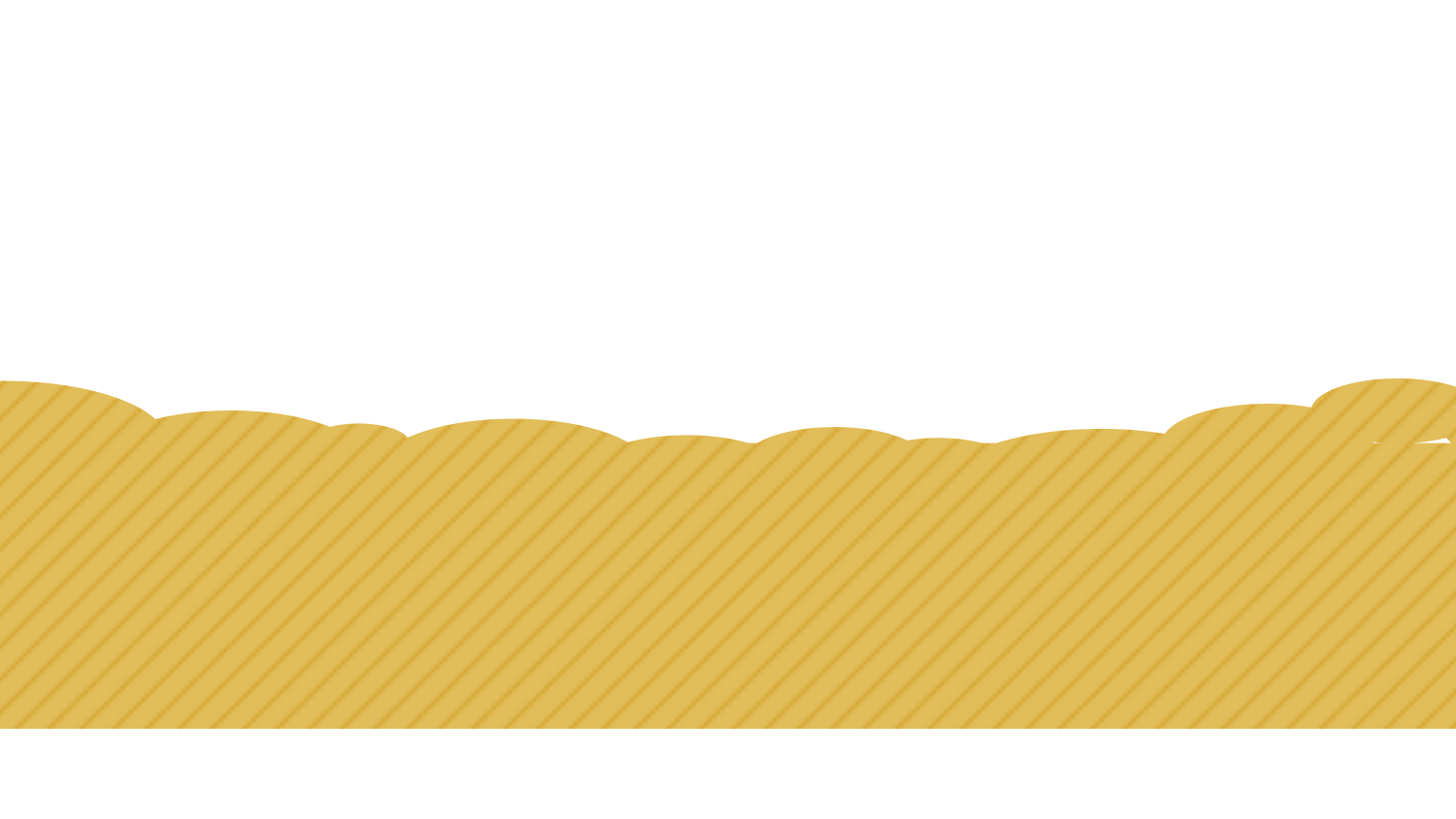 2021
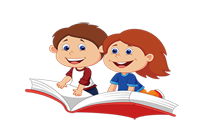 儿童教育课件PPT模板
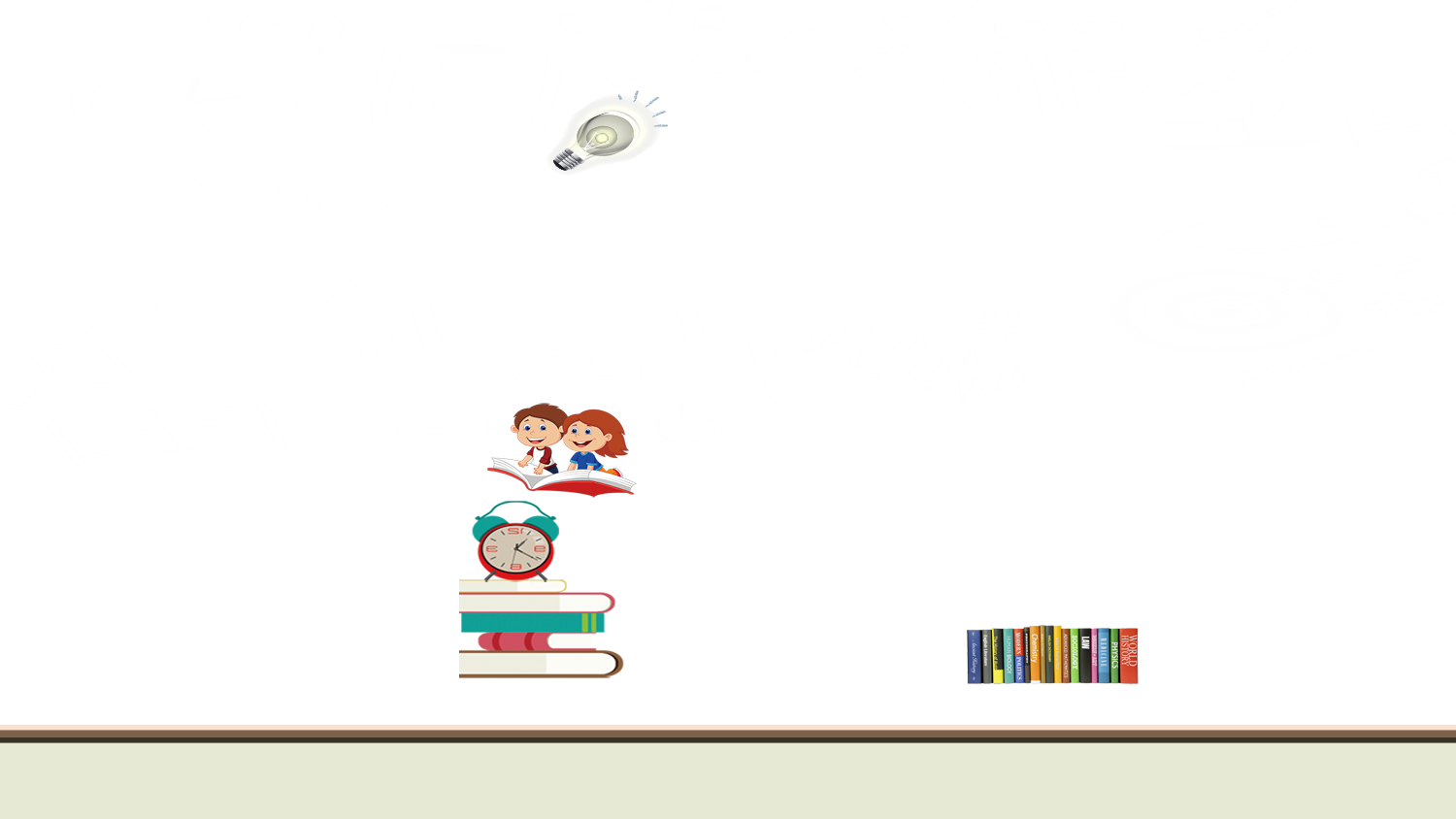 动态PPT/教学汇报/总结计划/教育公开课/教育培训等
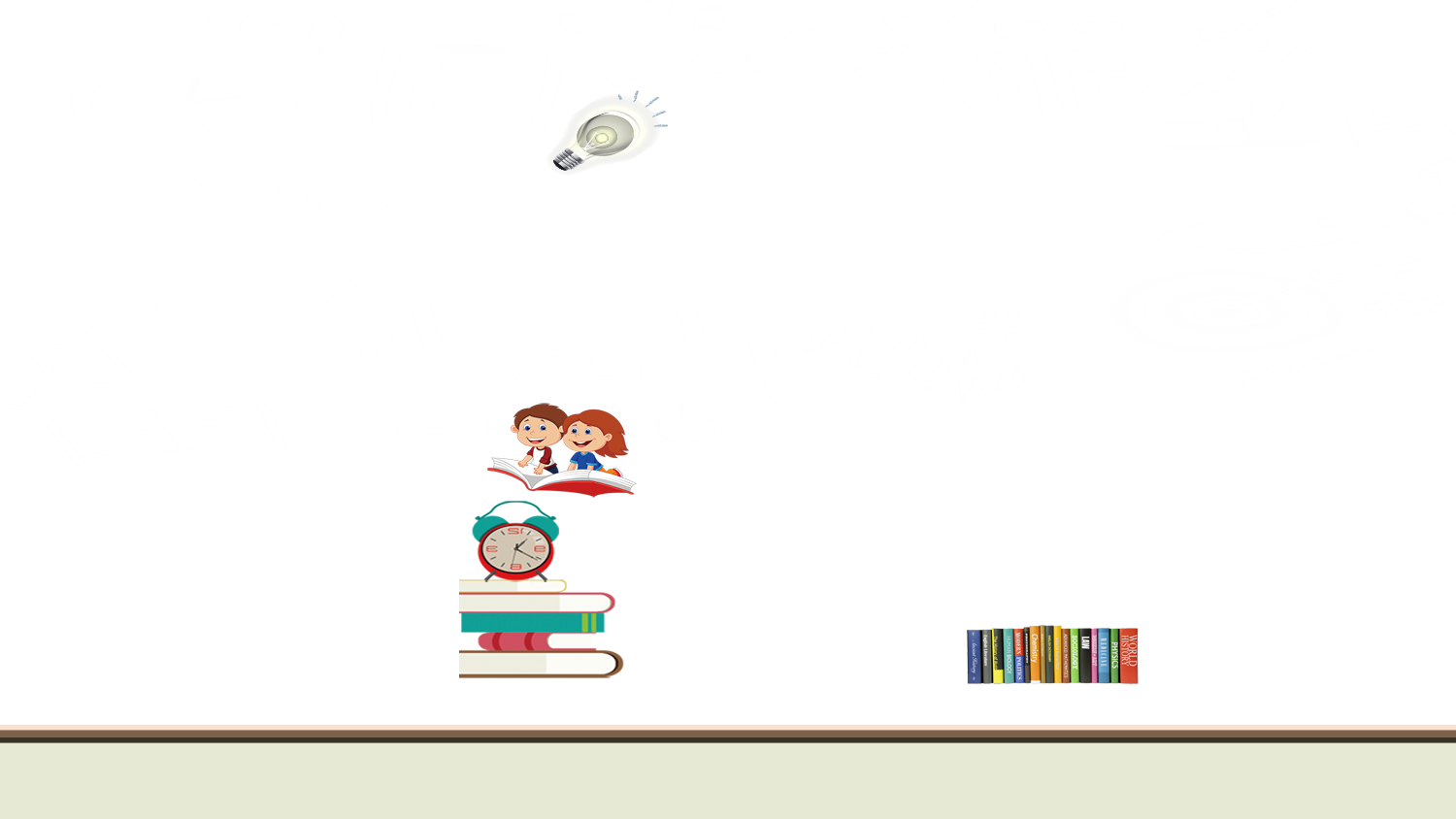 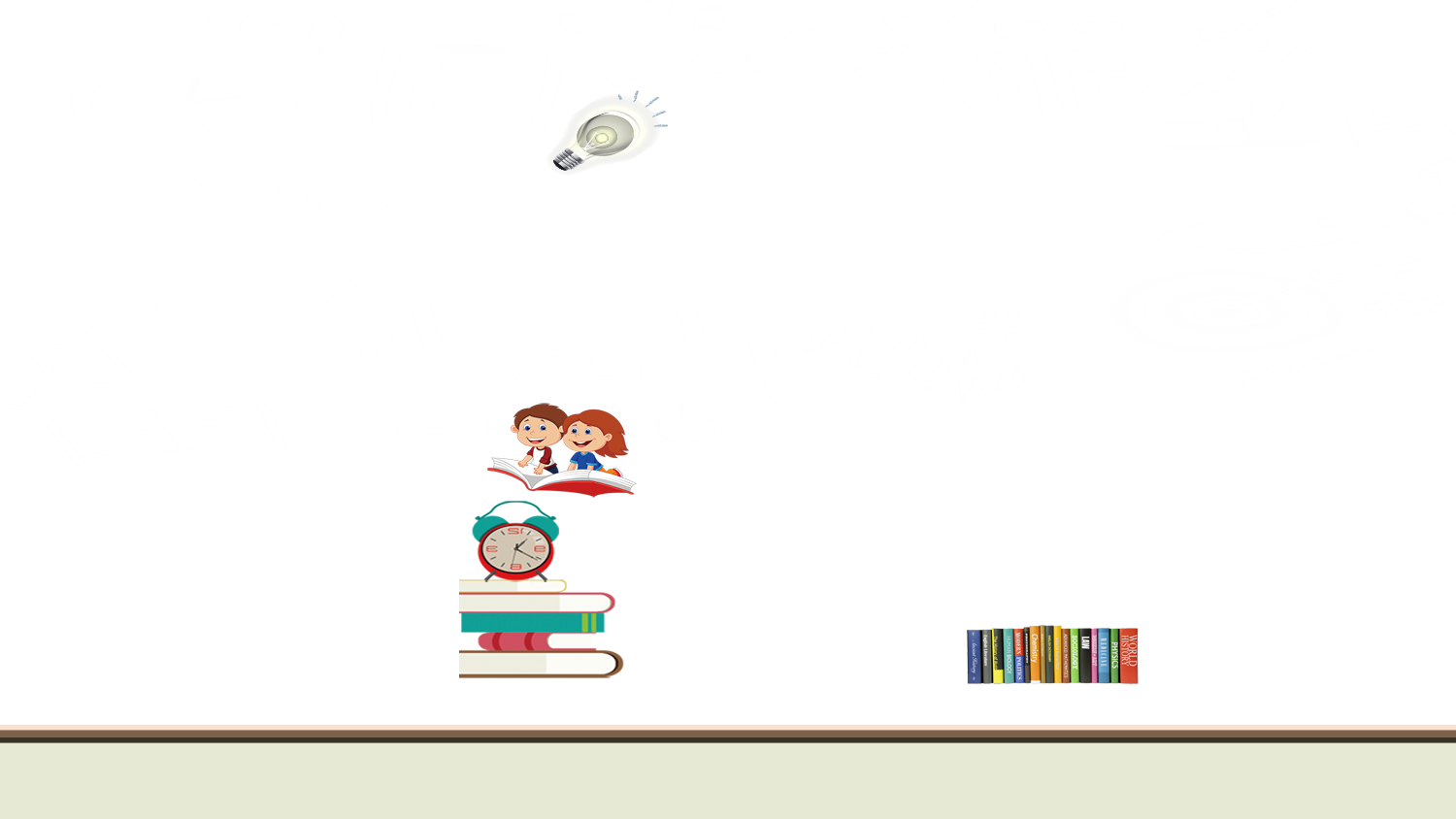 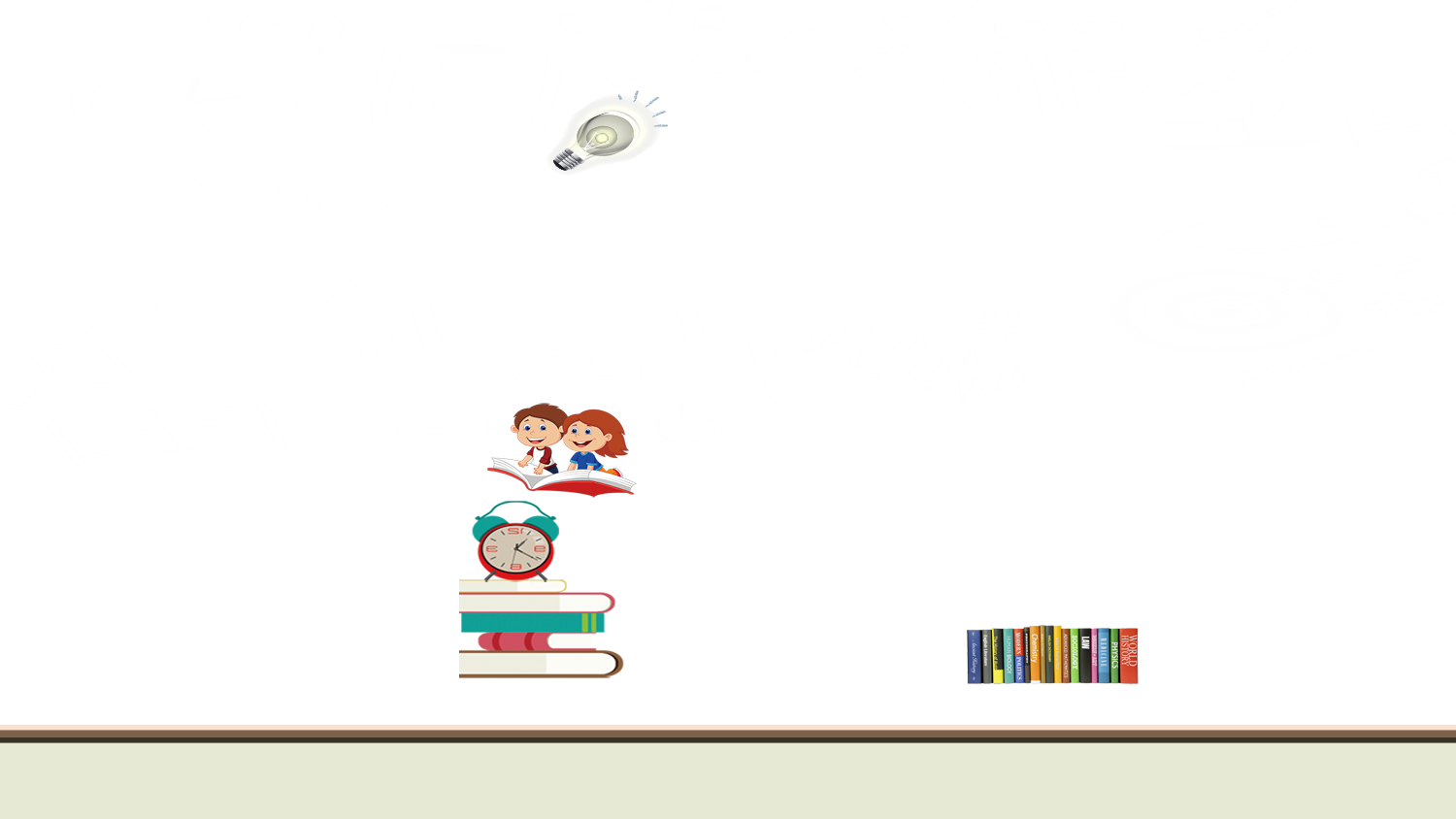 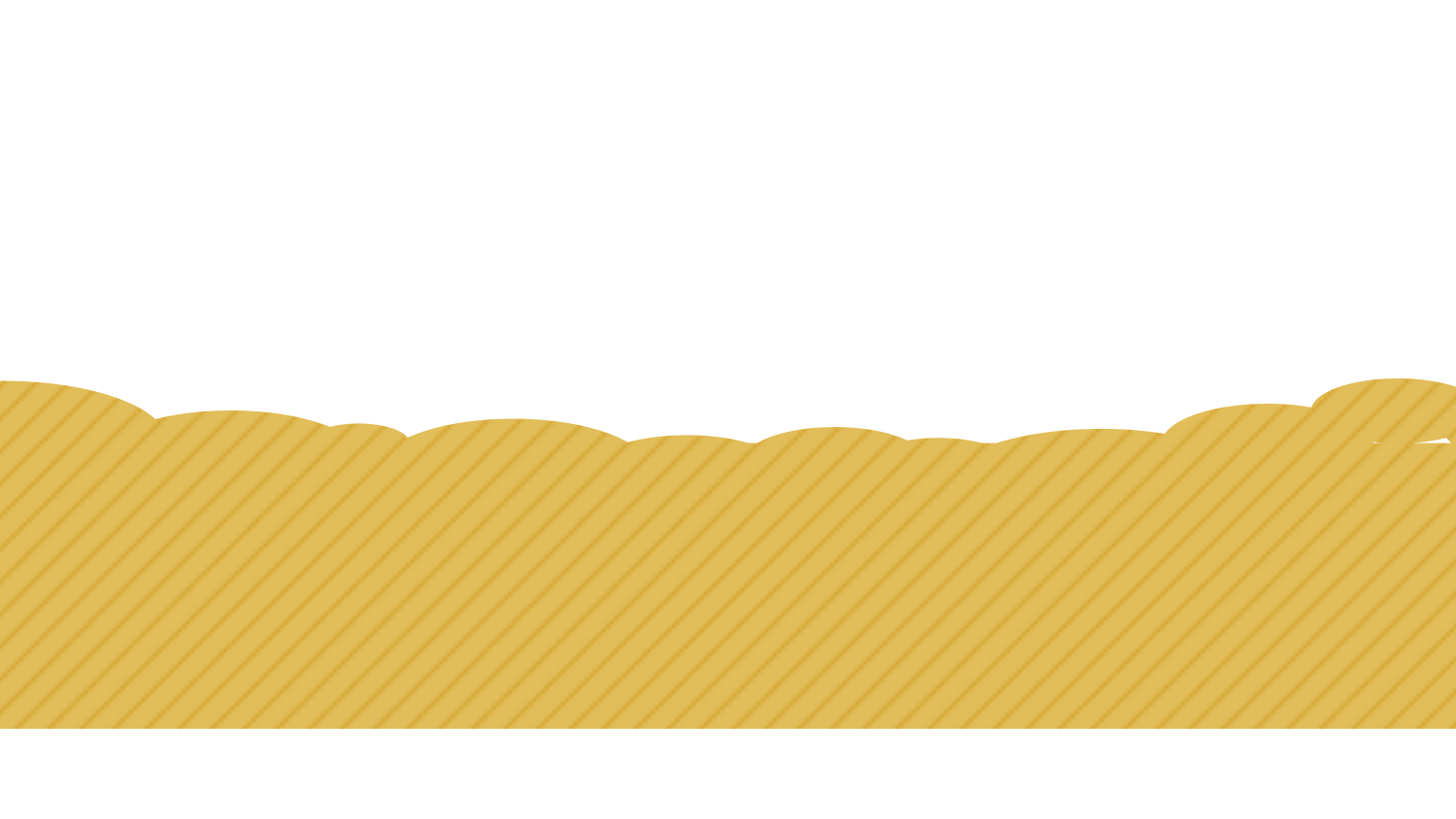 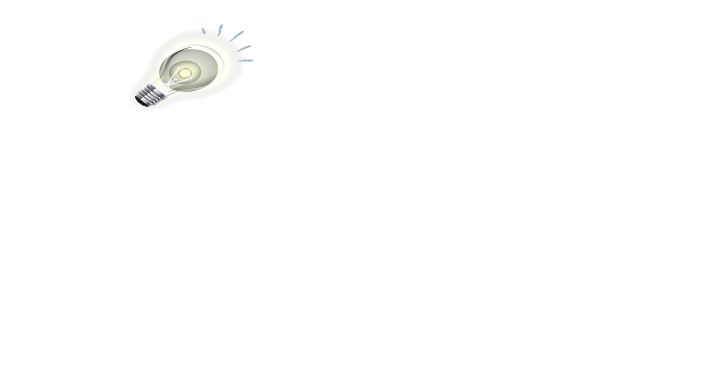 目 录
CONTENTS
Part 1
Part 3
单击此处添加标题
单击此处添加标题
Part 2
Part 4
单击此处添加标题
单击此处添加标题
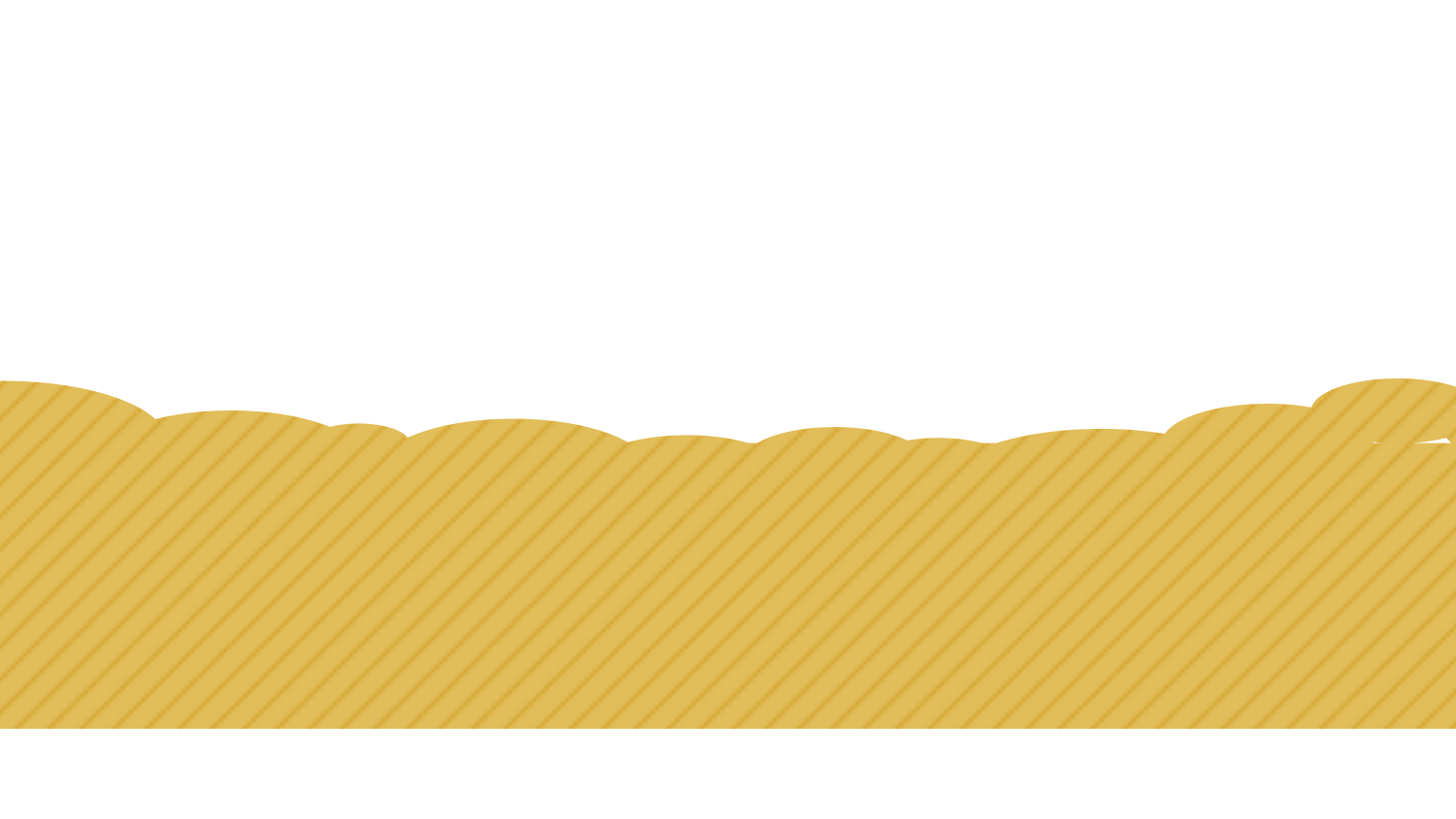 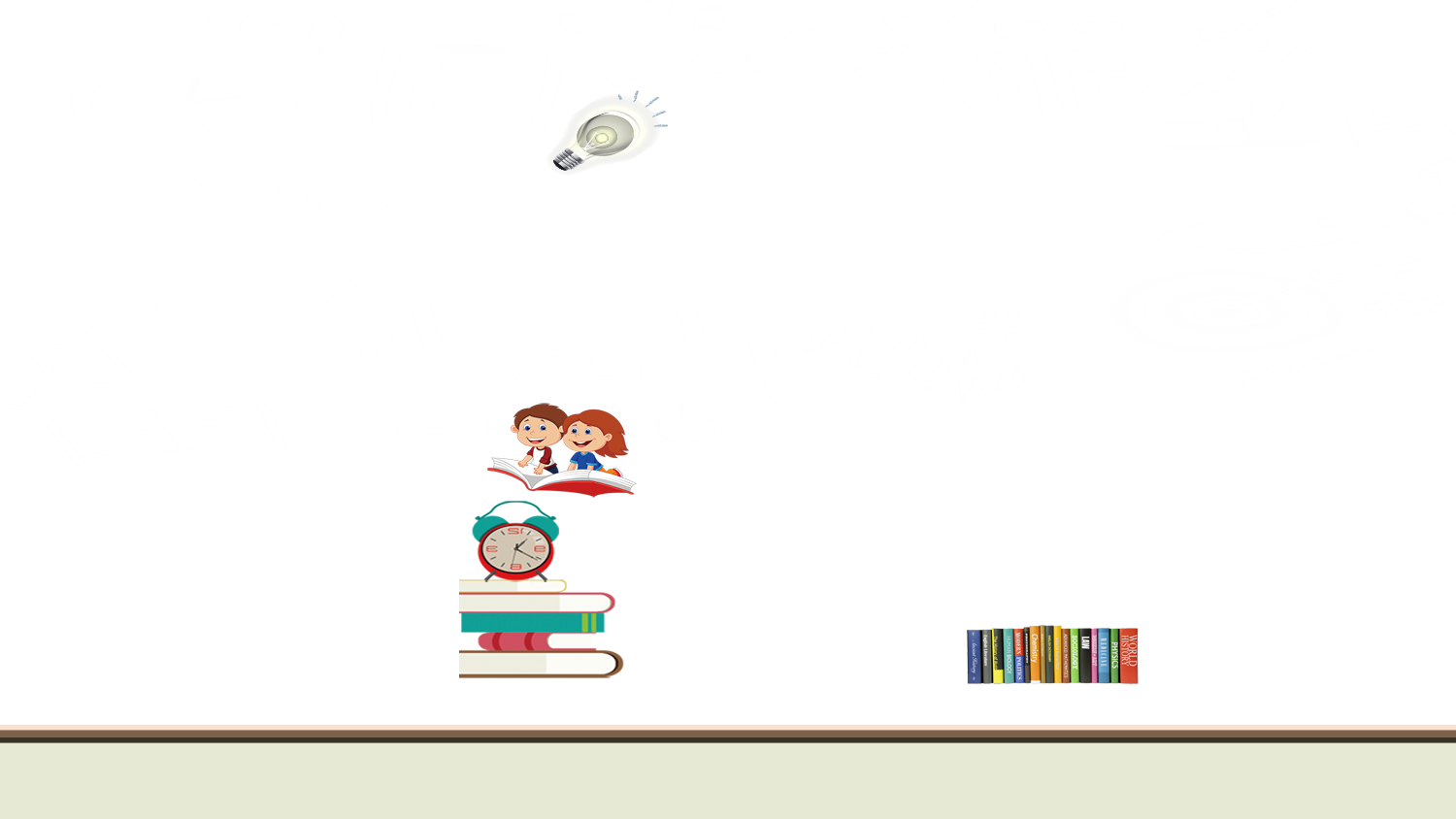 Part 1
单击此处添加标题
点击输入简要文字内容，文字内容需概括精炼，不用多余的文字修饰，言简意赅的说明该项内容
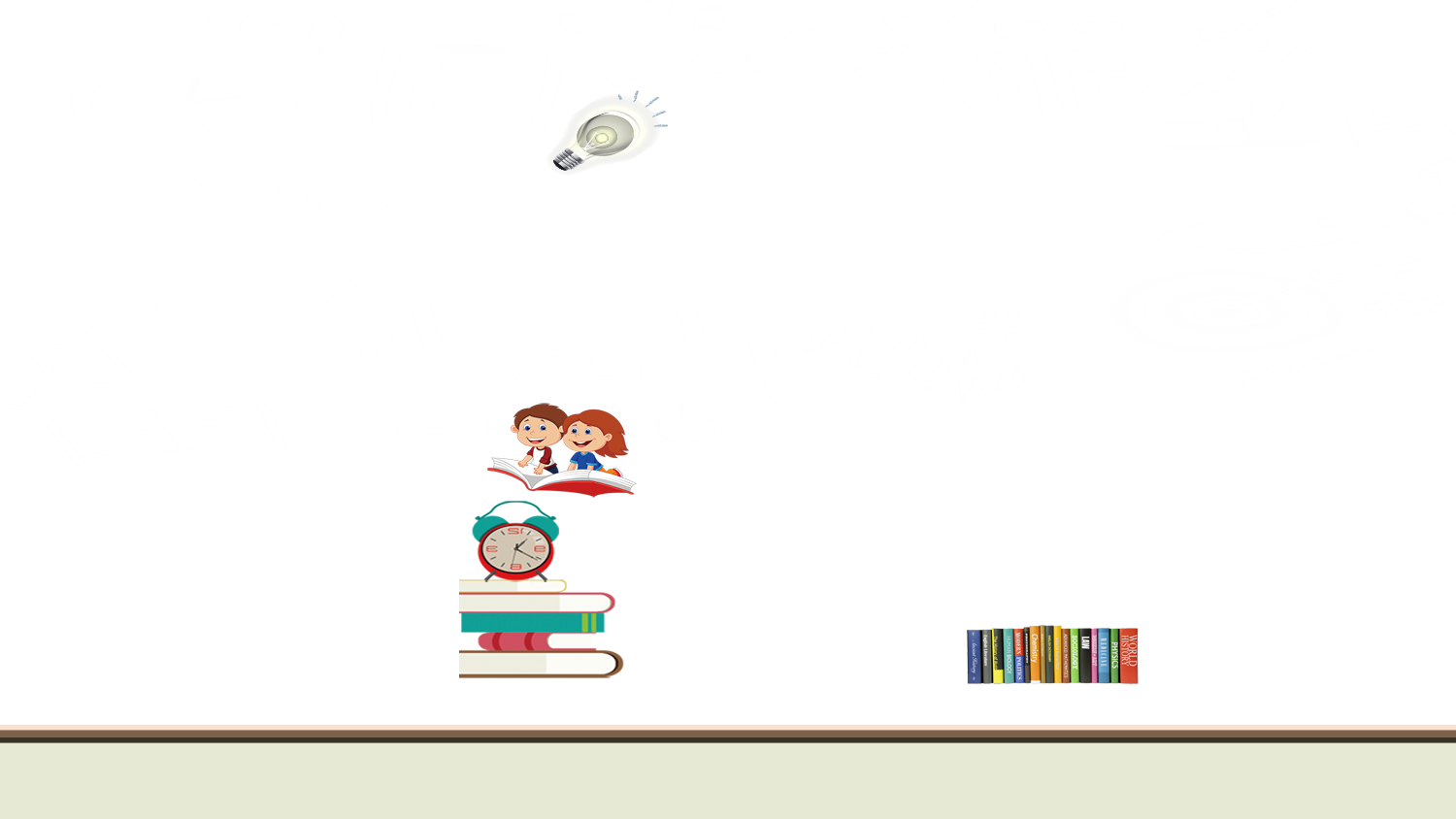 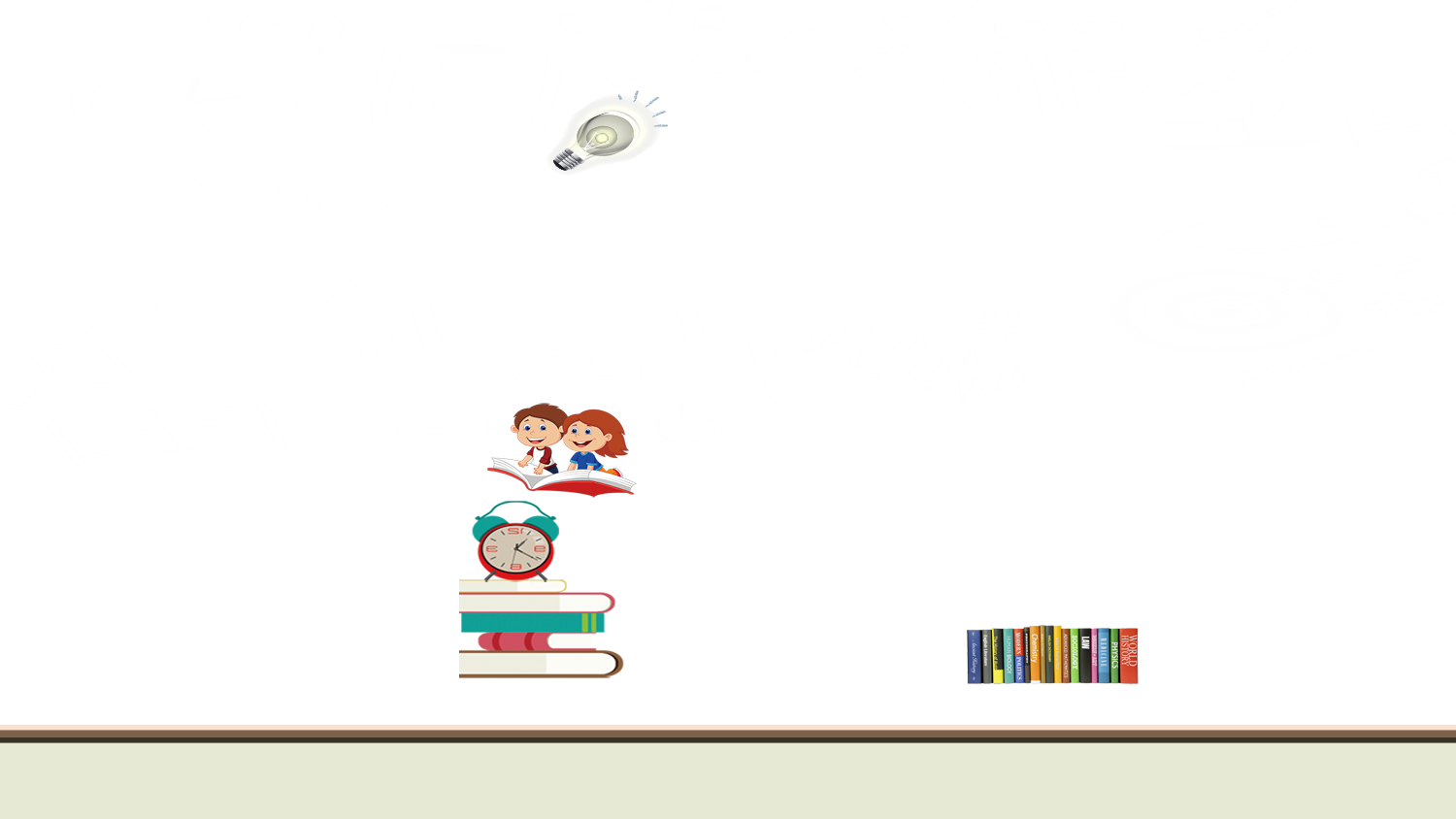 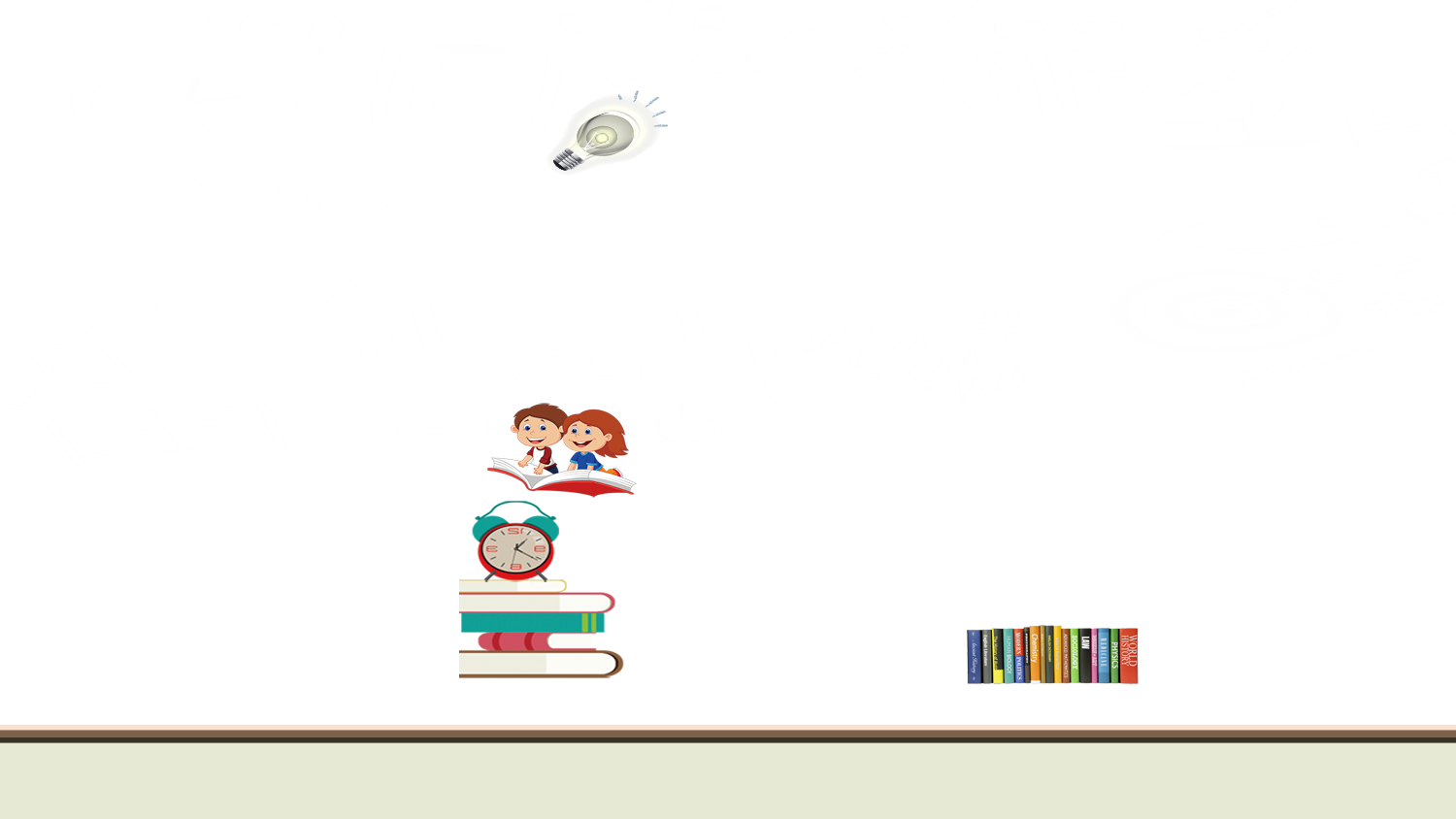 请替换文字内容
请替换文字内容
请替换文字内容
请替换文字内容
请输入内容
请输入内容
请输入内容
请输入内容
添加标题
添加标题
在此录入上述图表的综合描述说明，在此录入上述图表的综合描述说明。
在此录入上述图表的综合描述说明，在此录入上述图表的综合描述说明。
添加标题
在此录入上述图表的综合描述说明，在此录入上述图表的综合描述说明。
添加标题
添加标题
在此录入上述图表的综合描述说明，在此录入上述图表的综合描述说明。
在此录入上述图表的综合描述说明，在此录入上述图表的综合描述说明。
单击添加标题
此处添加详细文本描述，建议与标题相关并符合整体语言风格，语言描述尽量简洁。此处添加详细文本描述，建议与标题相关并符合整体语言风格此处添加详细文本描述
此处添加详细文本描述，建议与标题相关并符合整体语言风格，语言描述尽量简洁。此处添加详细文本描述，建议与标题相关并符合整体语言风格此处添加详细文本描述
01
此处添加详细文本描述，建议与标题相关并符合整体语言风格
02
此处添加详细文本描述，建议与标题相关并符合整体语言风格。
此处添加详细文本描述，建议与标题相关并符合整体语言风格。
03
此处添加详细文本描述，建议与标题相关并符合整体语言风格
04
添加标题
添加标题
添加标题
添加标题
添加标题
05
此处添加详细文本描述，建议与标题相关并符合整体语言风格
单击添加标题
您的内容打在这里，或者通过复制您的文本后，在此框中选择粘贴，并选择只保留文字。
单击添加标题
您的内容打在这里，或者通过复制您的文本后，在此框中选择粘贴，并选择只保留文字。
标题
标题
标题
标题
标题
单击添加标题
您的内容打在这里，或者通过复制您的文本后，在此框中选择粘贴，并选择只保留文字。
单击添加标题
您的内容打在这里，或者通过复制您的文本后，在此框中选择粘贴，并选择只保留文字。
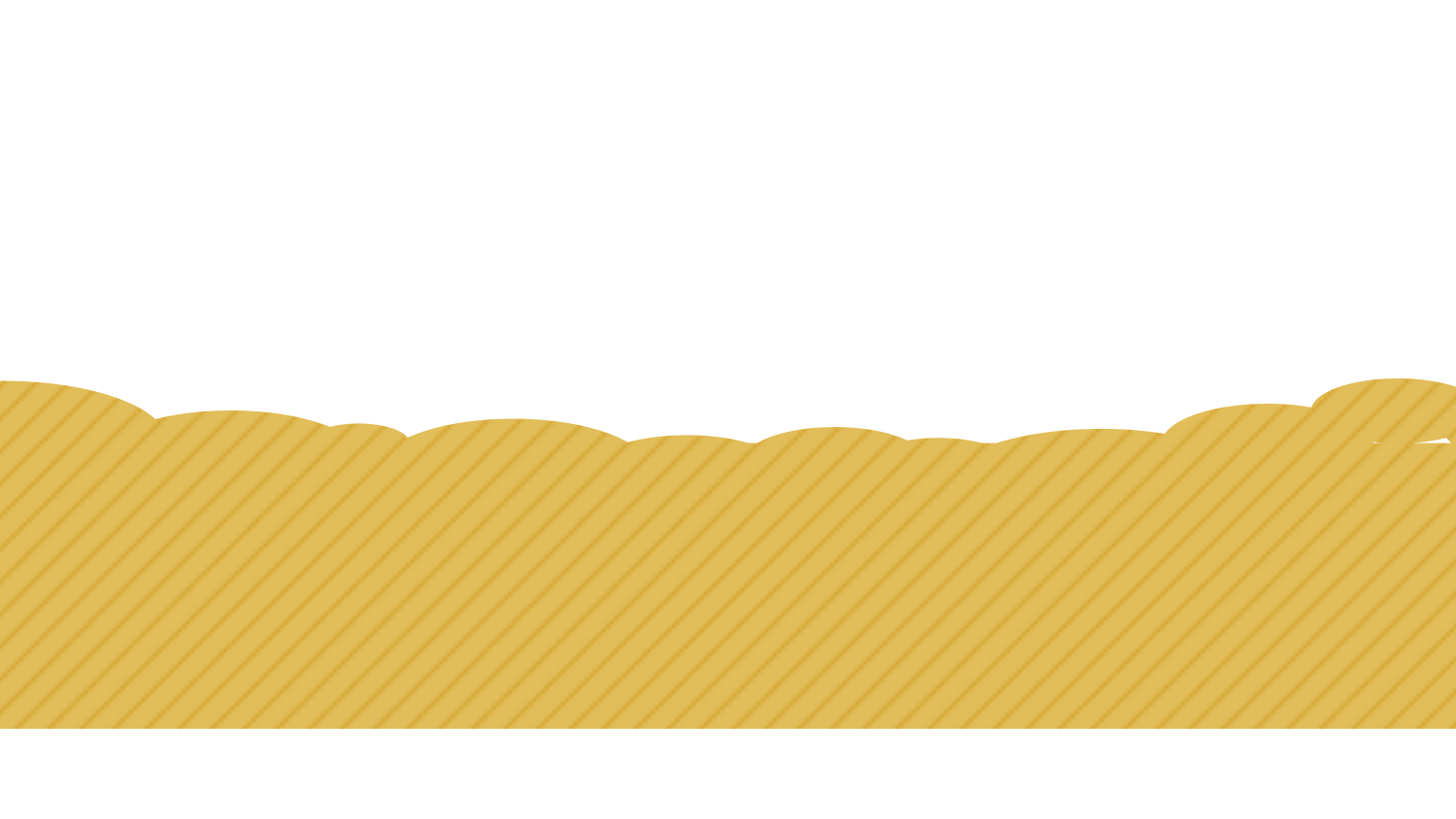 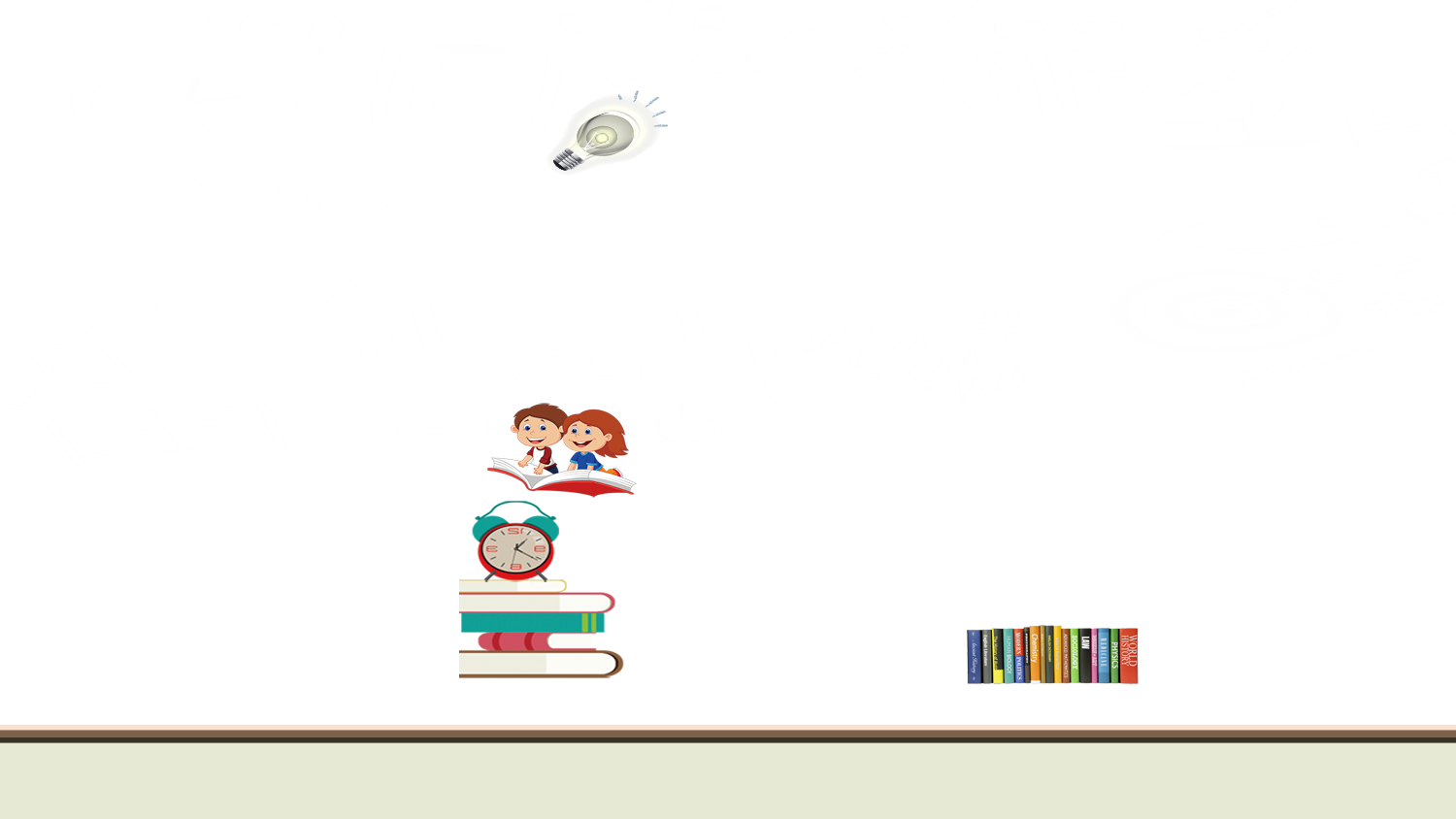 Part 2
单击此处添加标题
点击输入简要文字内容，文字内容需概括精炼，不用多余的文字修饰，言简意赅的说明该项内容
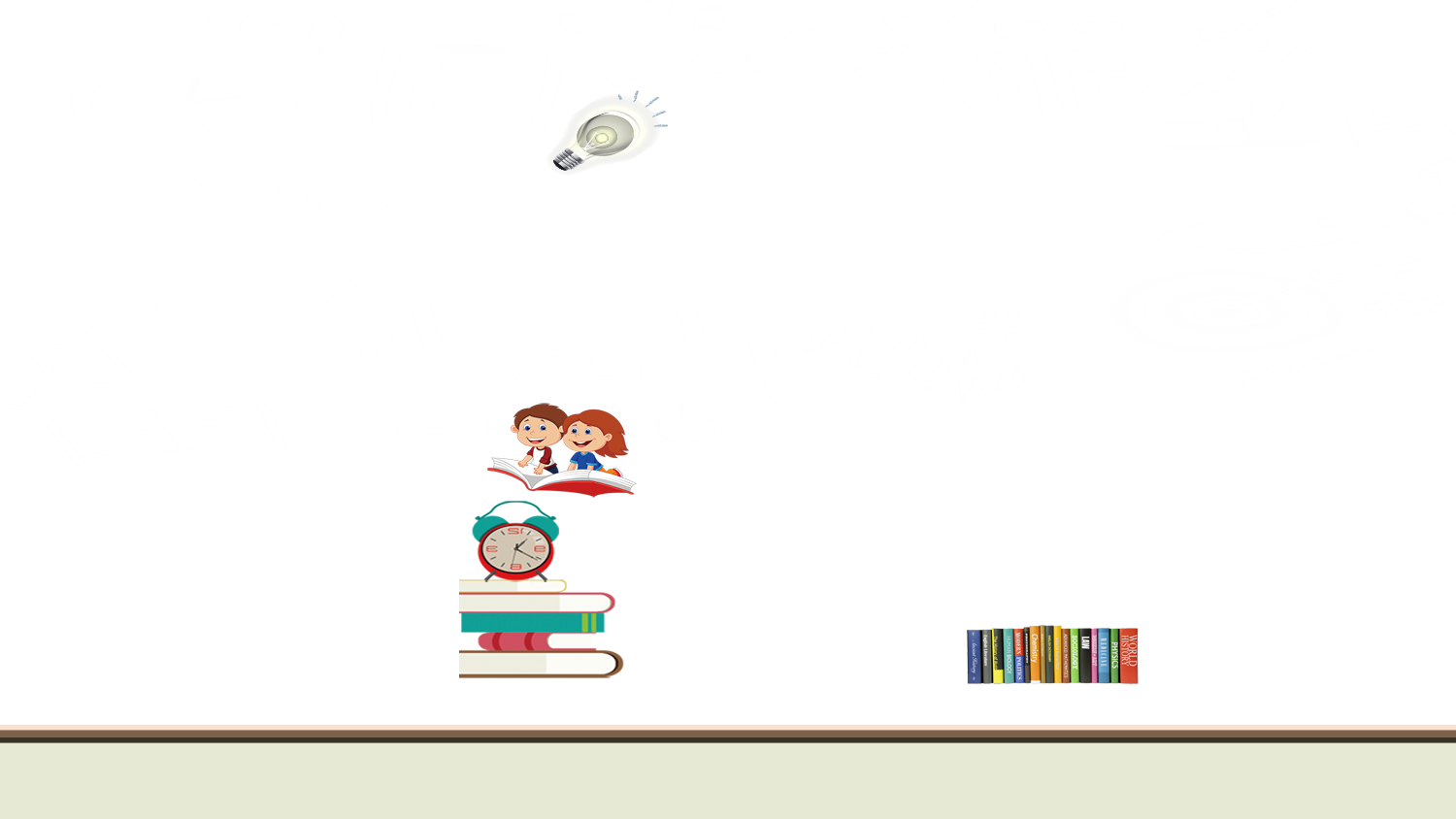 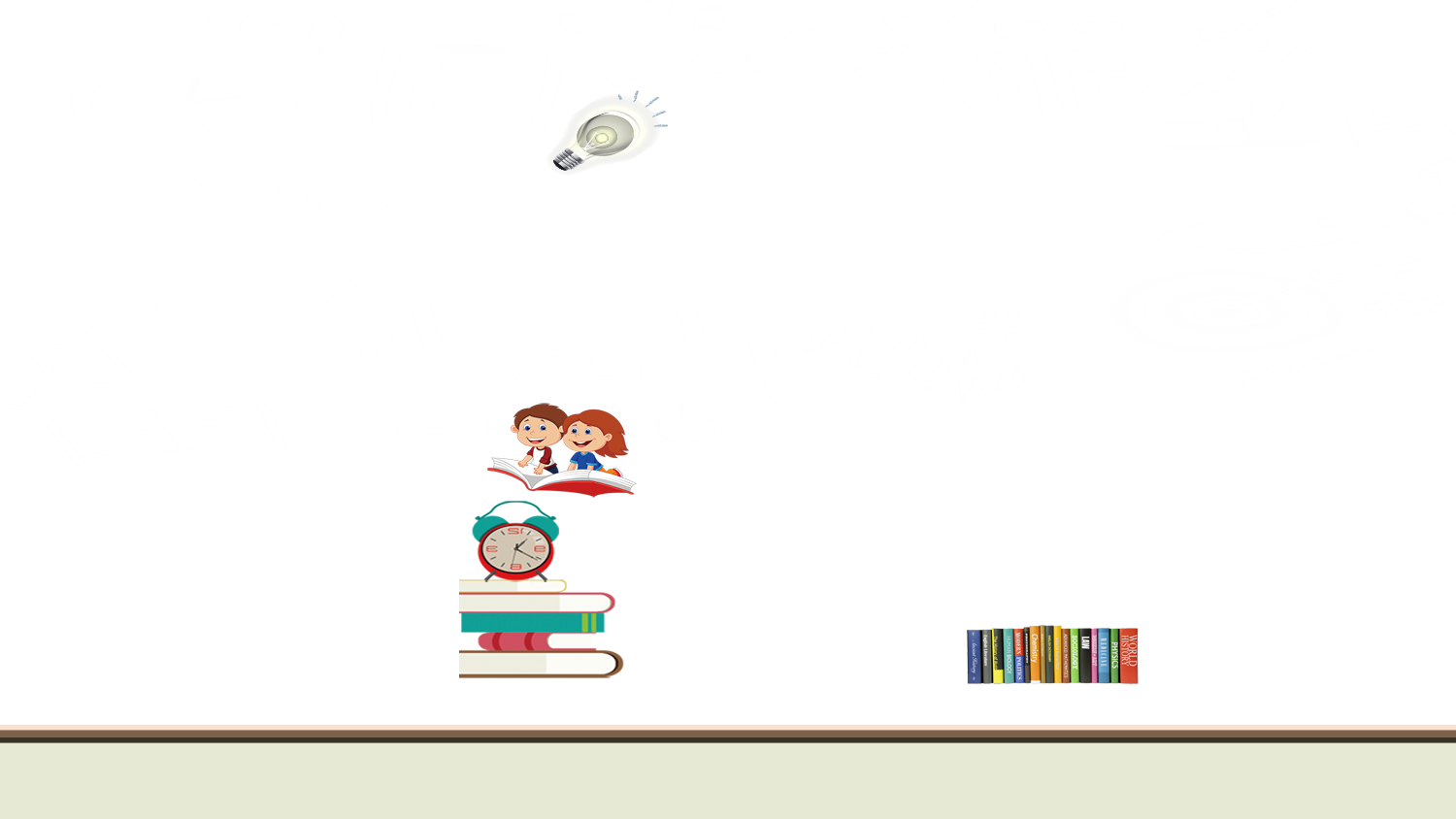 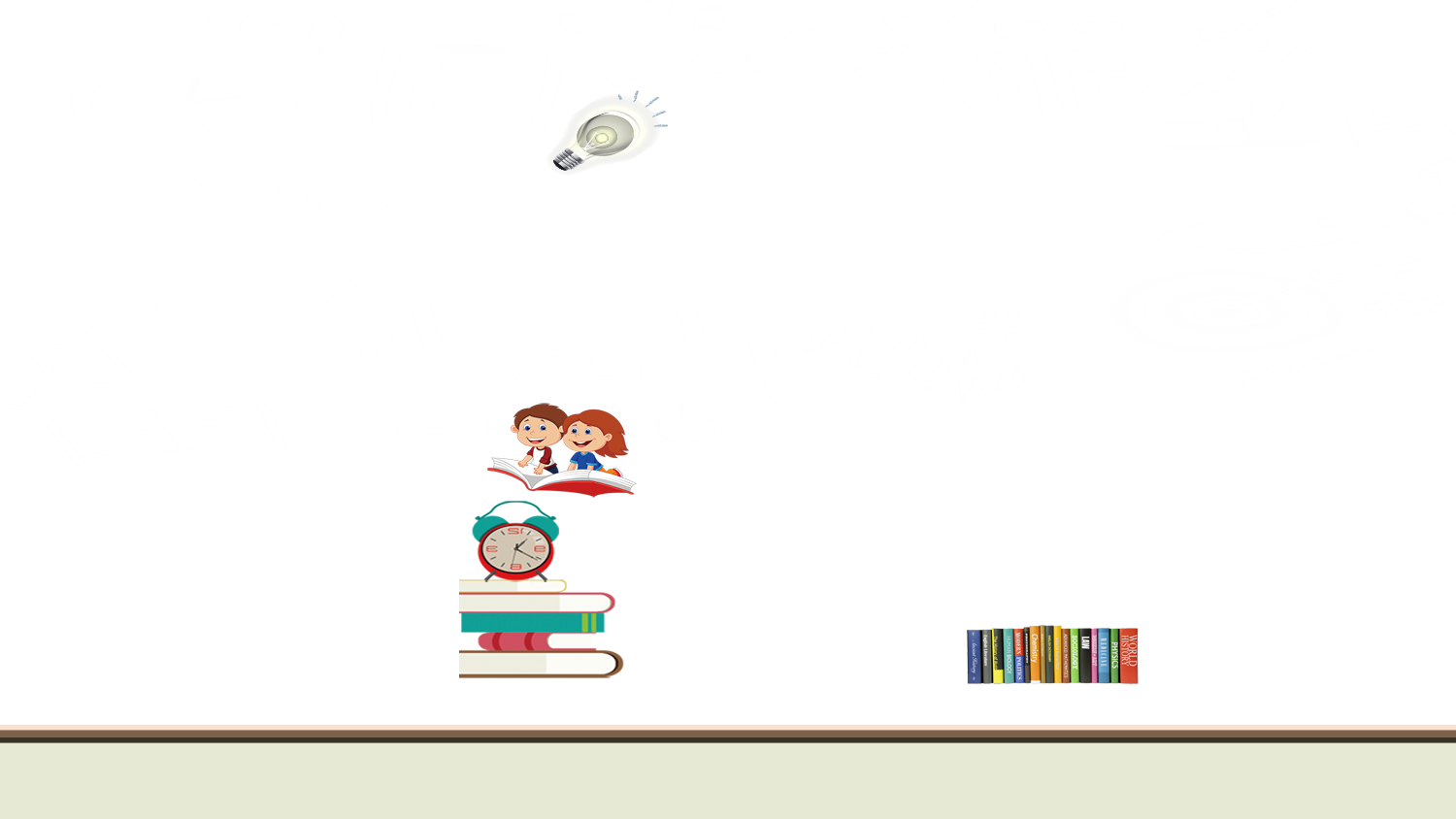 这里输入您的文这里输入您的文字
这里输入您的文这里输入您的文字
这里输入您的文这里输入您的文字
这里输入您的文这里输入您的文字
添加标题
此处添加详细文本描述
添加标题
此处添加详细文本描述
添加标题
此处添加详细文本描述
添加标题
此处添加详细文本描述
单击添加标题
此处添加详细文本描述，建议与标题相关并符合整体语言风格此处添加详细文本描述，建议与标题相关并符合整体语言风格此处添加详细文本描述，建议与标题相关并符合整体语言风格此处添加详细文本描述，建议与标题相关并符合整体语言风格
此处添加详细文本描述，建议与标题相关并符合整体语言风格此处添加详细文本描述，建议与标题相关并符合整体语言风格此处添加详细文本描述，建议与标题相关并符合整体语言风格
请替换文字内容
请替换文字内容
点击添加相关标题文字，点击添加相关标题文字，点击添加相关标题文字，点击添加相关标题文字。
点击添加相关标题文字，点击添加相关标题文字，点击添加相关标题文字，点击添加相关标题文字。
请替换文字内容
请替换文字内容
点击添加相关标题文字，点击添加相关标题文字，点击添加相关标题文字，点击添加相关标题文字。
点击添加相关标题文字，点击添加相关标题文字，点击添加相关标题文字，点击添加相关标题文字。
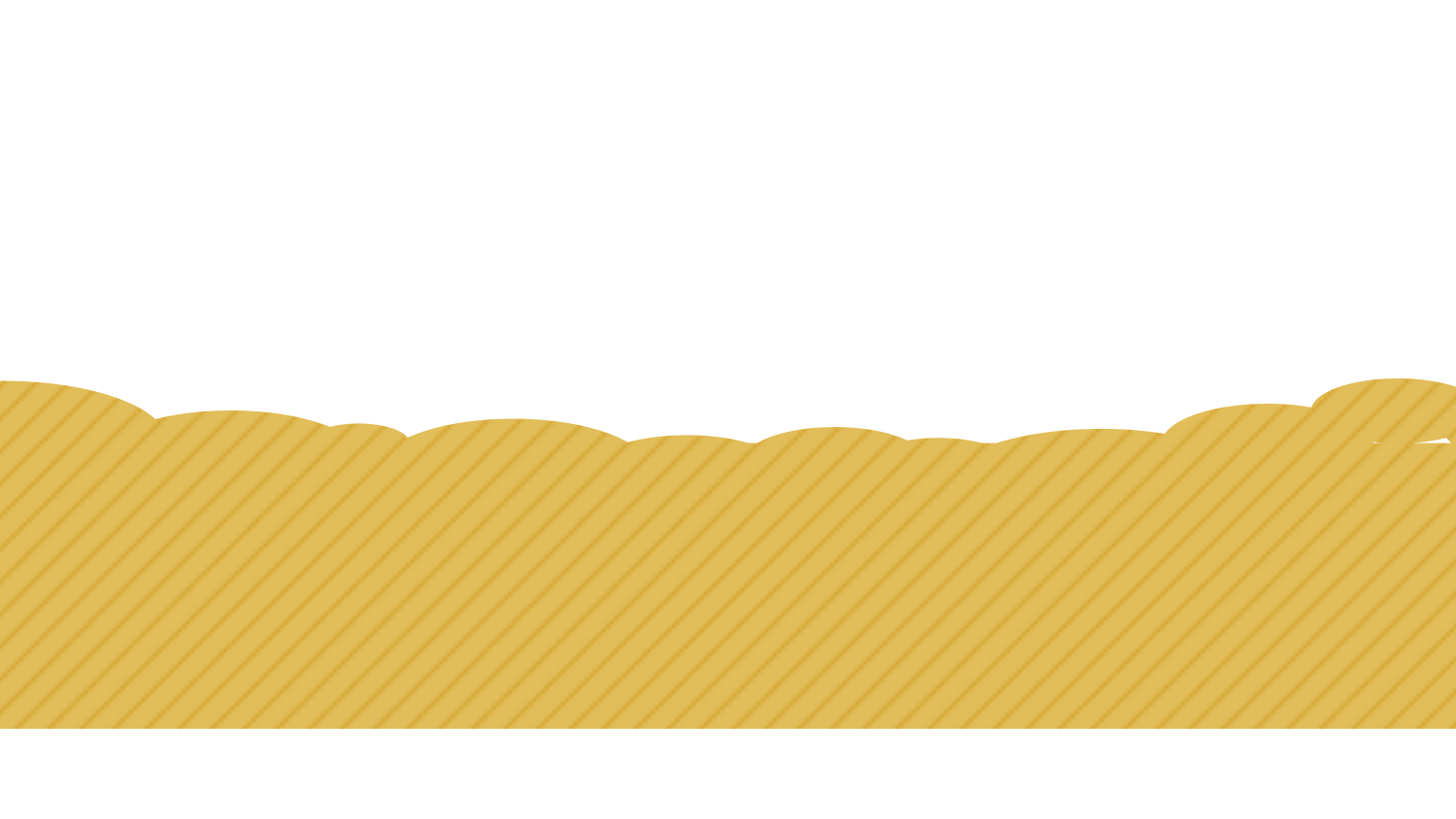 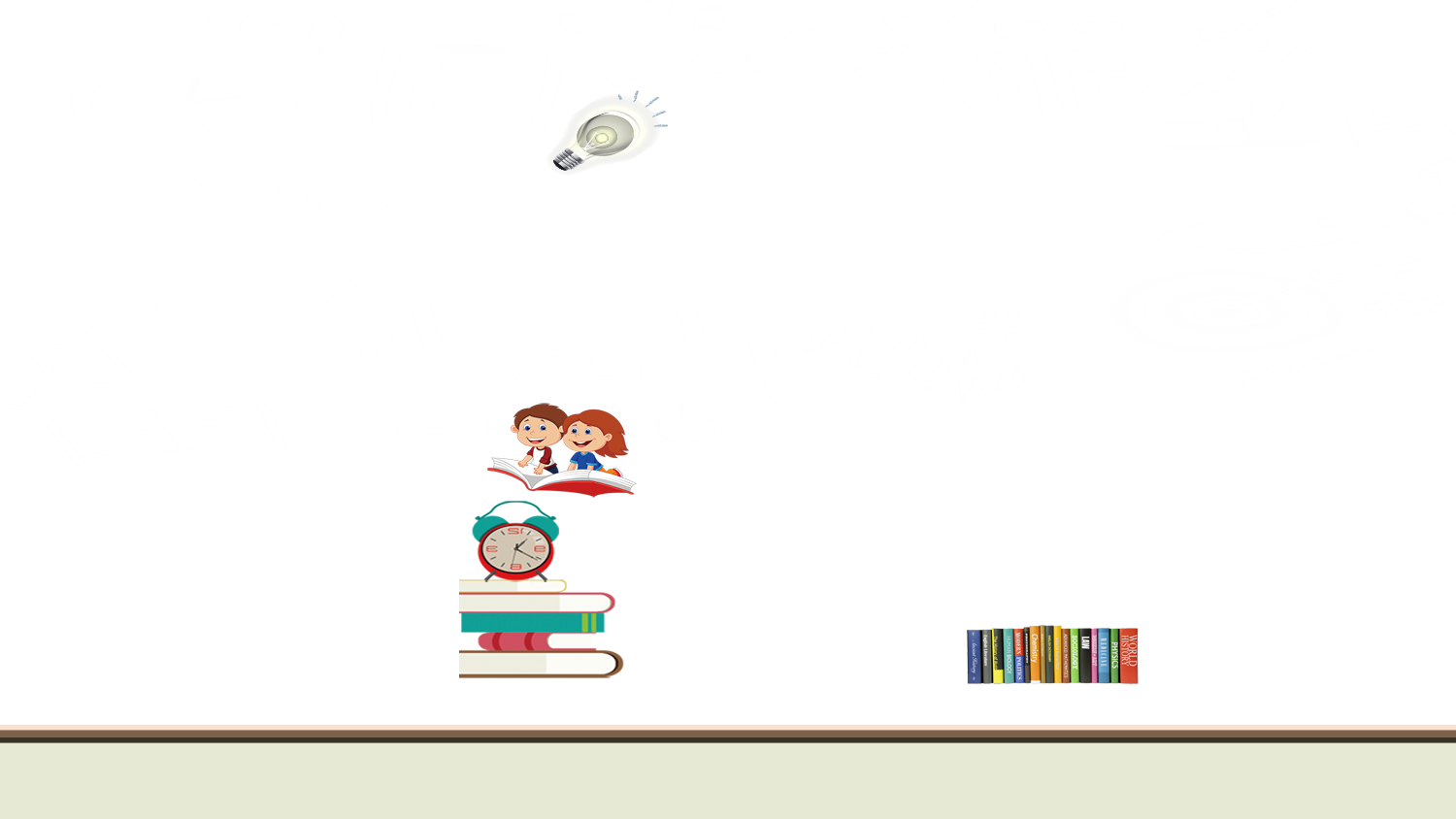 Part 3
单击此处添加标题
点击输入简要文字内容，文字内容需概括精炼，不用多余的文字修饰，言简意赅的说明该项内容
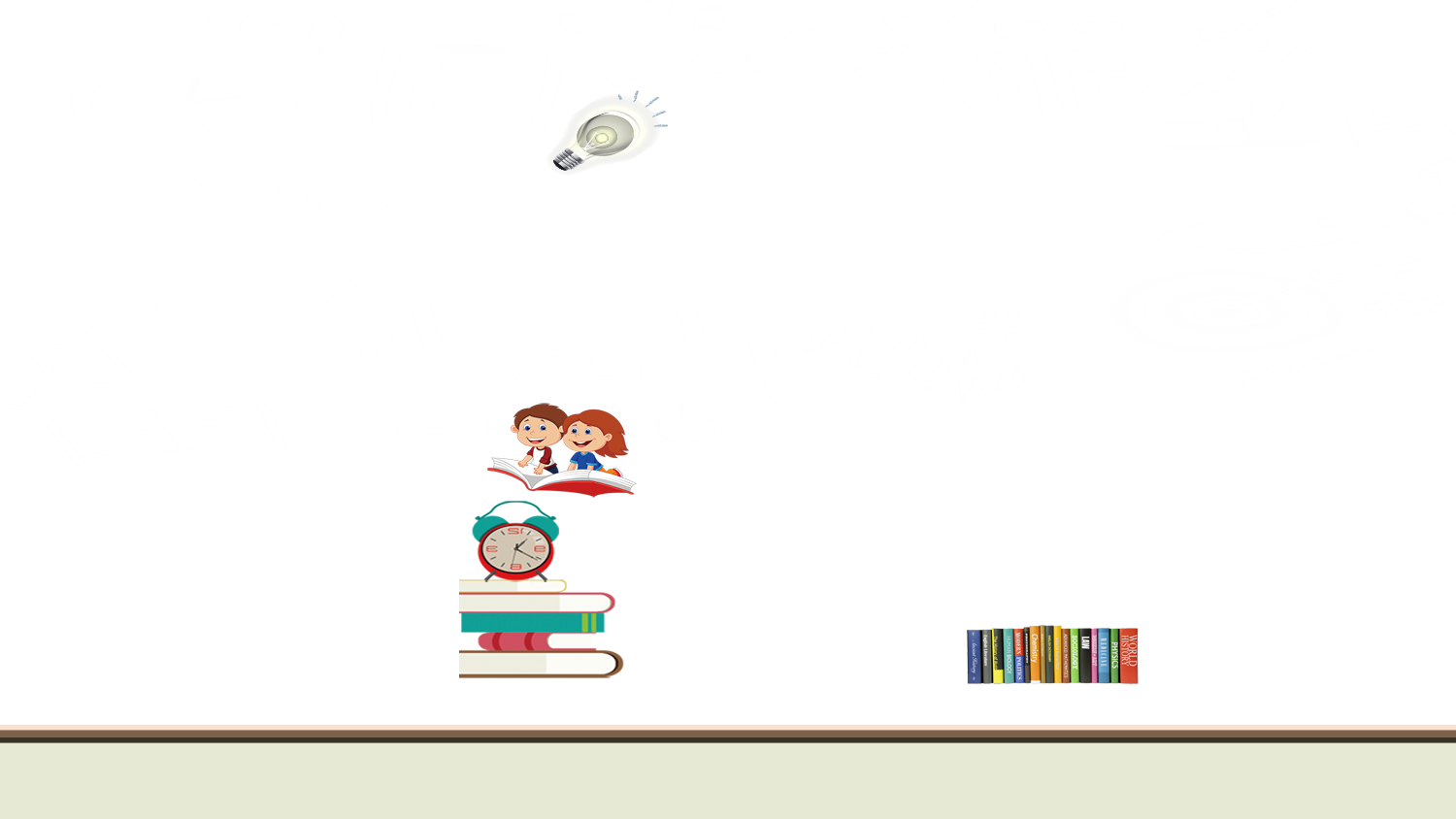 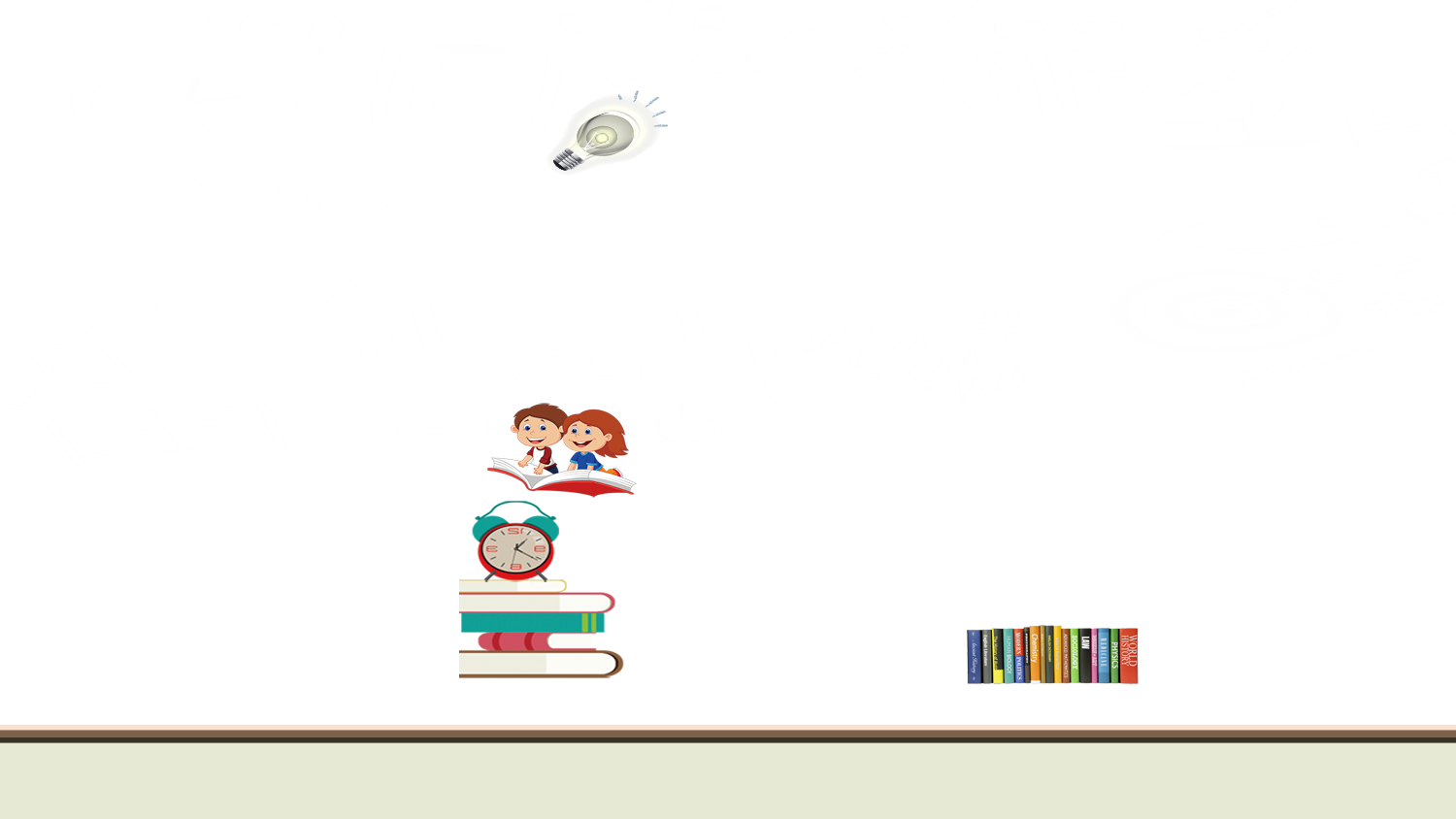 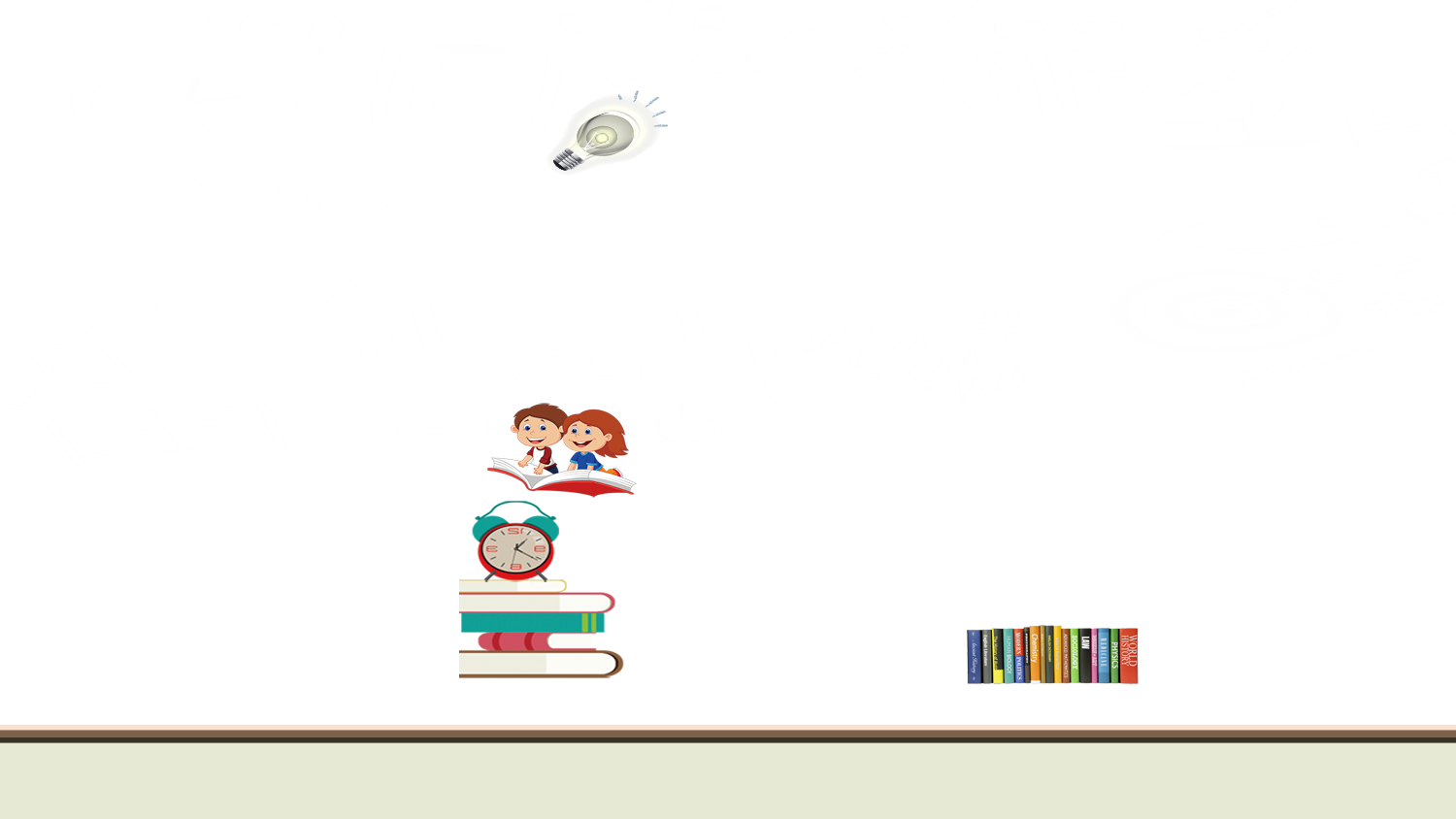 添加标题
添加标题
单击添加标题
此处添加详细文本描述，建议与标题相关并符合整体语言风格此处添加详细文本描述，建议与标题相关并符合整体语言风格
添加标题
添加标题
添加标题
55%
20%
80%
60%
45%
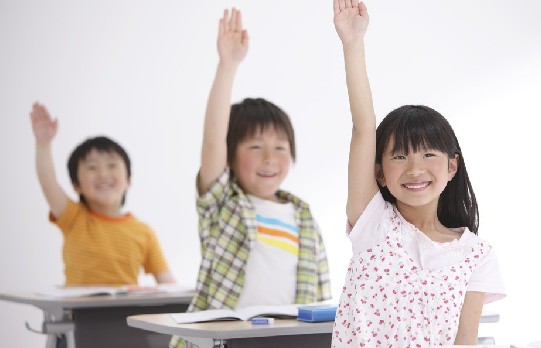 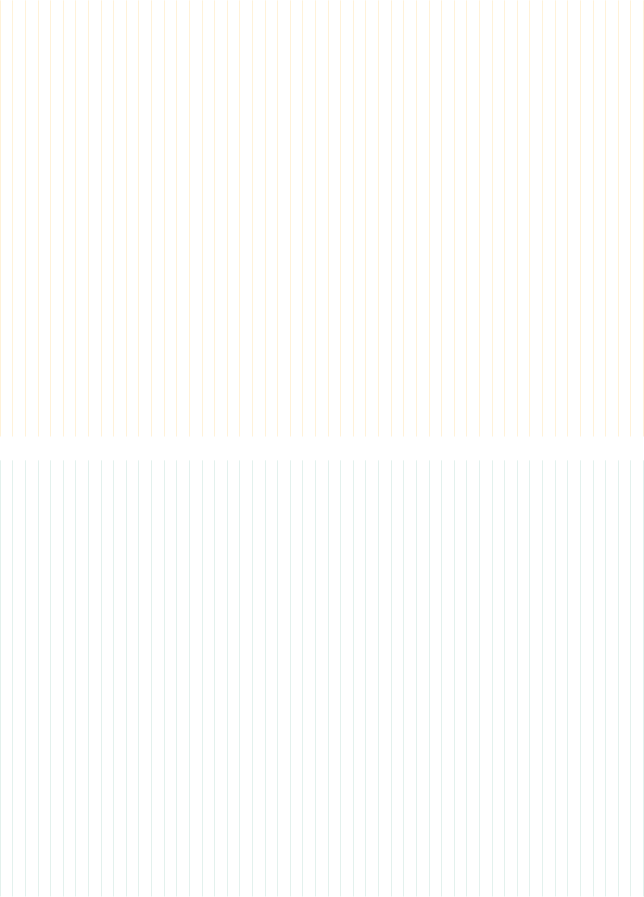 输入小标题
在此录入上述图表的综合描述说明，在此录入上述图表的综合描述说明，在此录入上述图表的综合描述说明，在此录入上述图表的综合描述说明
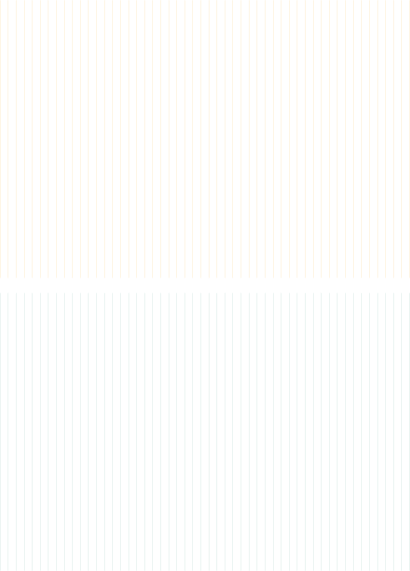 输入小标题
在此录入上述图表的综合描述说明，在此录入上述图表的综合描述说明，在此录入上述图表的综合描述说明，在此录入上述图表的综合描述说明
输入图片标题
输入小标题
在此录入上述图表的综合描述说明，在此录入上述图表的综合描述说明，在此录入上述图表的综合描述说明，在此录入上述图表的综合描述说明
单击添加标题
此处添加详细文本描述，建议与标题相关并符合整体语言风格此处添加详细文本描述，建议与标题相关并符合整体语言风格
01.单击添加标题
此处添加详细文本描述，建议与标题相关并符合整体语言风格

02.单击添加标题
此处添加详细文本描述，建议与标题相关并符合整体语言风格


03.单击添加标题
此处添加详细文本描述，建议与标题相关并符合整体语言风格
点击添加标题
点击添加标题
点击添加标题
点击添加标题
点击添加标题
点击添加标题
文字是简单的视觉图案再现 口语的声音，
文字是简单的视觉图案再现 口语的声音，
文字是简单的视觉图案再现 口语的声音，
文字是简单的视觉图案再现 口语的声音，
文字是简单的视觉图案再现 口语的声音，
文字是简单的视觉图案再现 口语的声音，
Project 2
您的内容打在这里，或者通过复制您的文本后，在此框中选择粘贴，并选择只保留文字。
Project 1
Project 3
85%
您的内容打在这里，或者通过复制您的文本后，在此框中选择粘贴，并选择只保留文字。
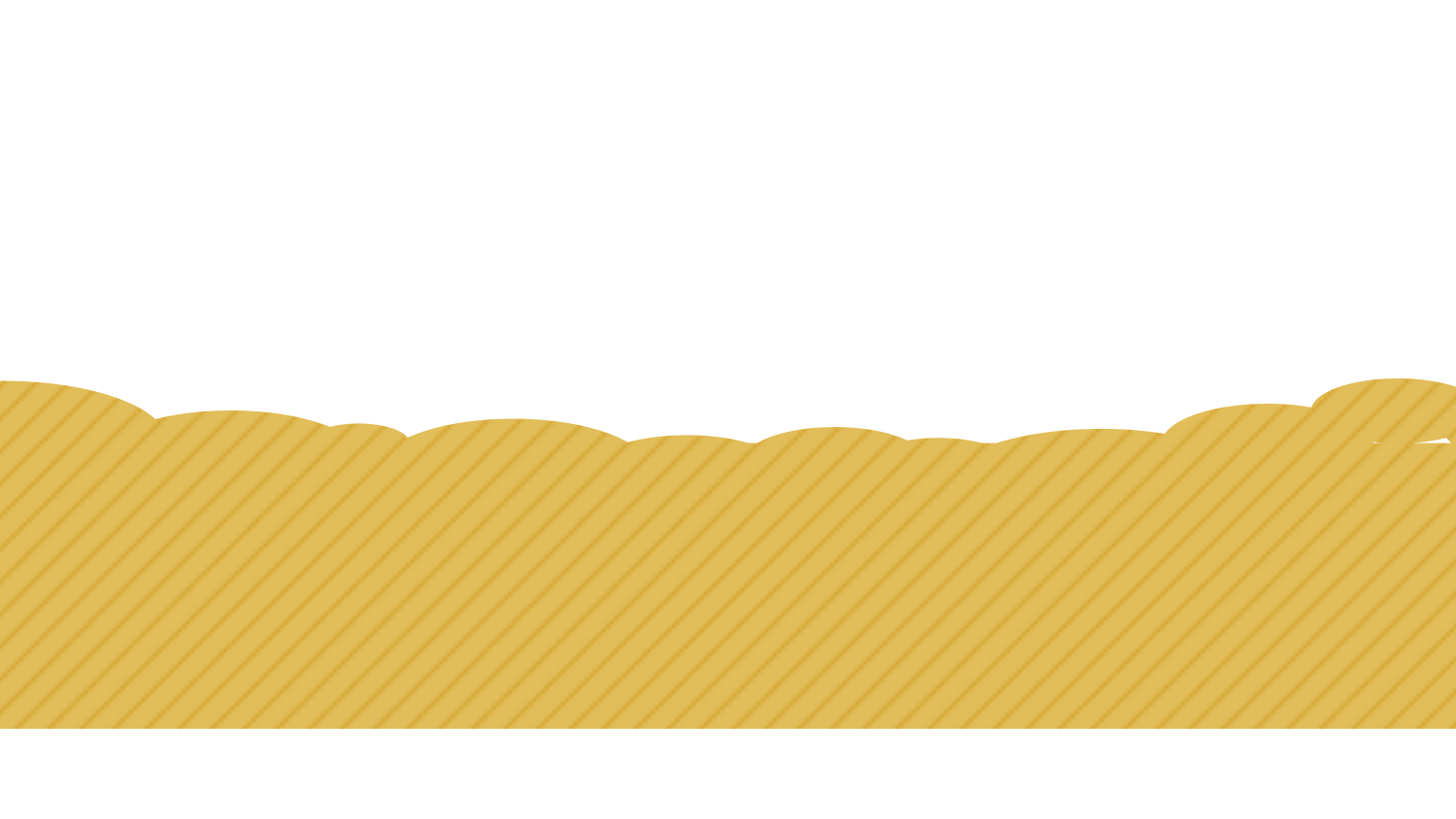 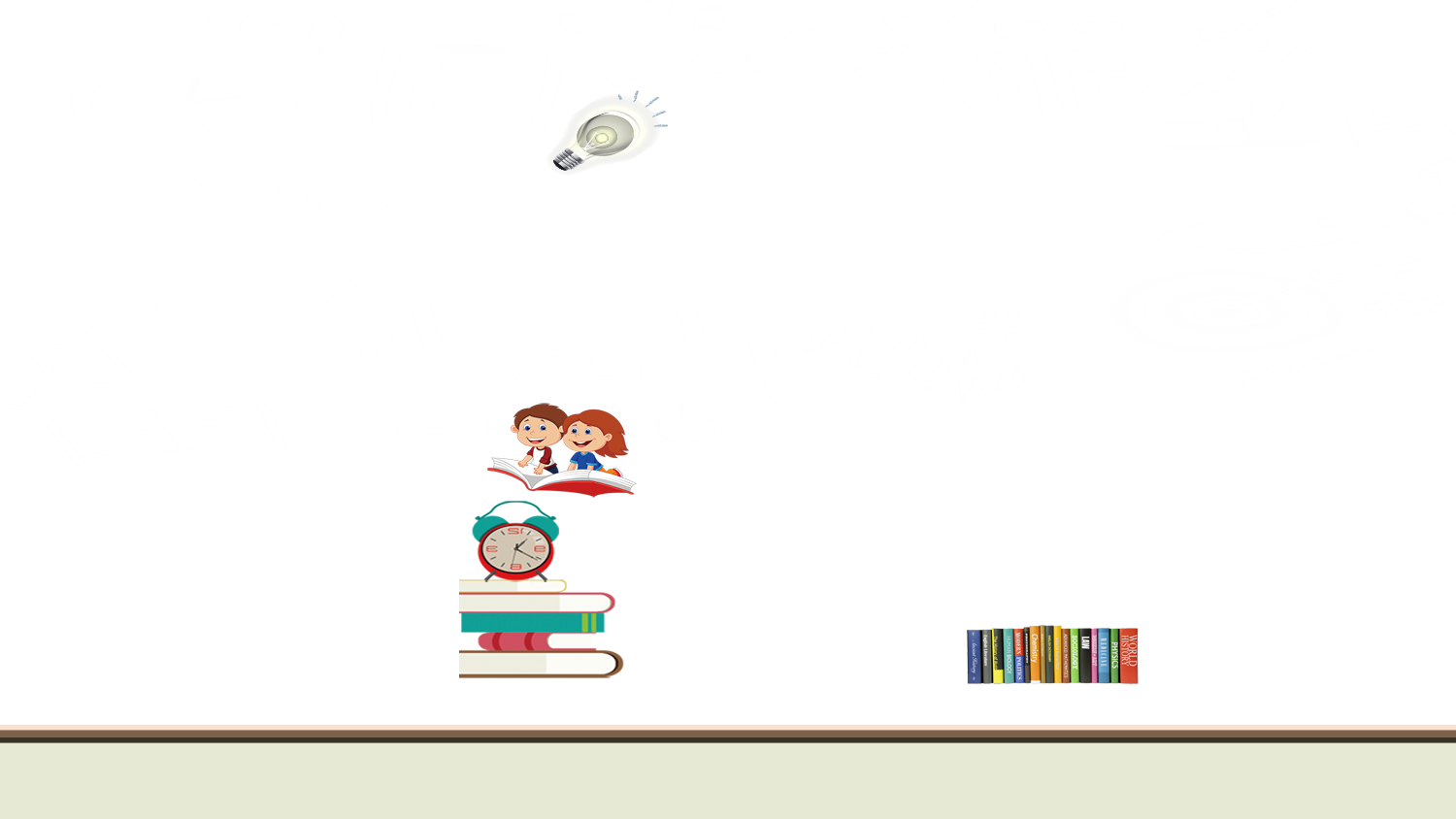 Part 4
单击此处添加标题
点击输入简要文字内容，文字内容需概括精炼，不用多余的文字修饰，言简意赅的说明该项内容
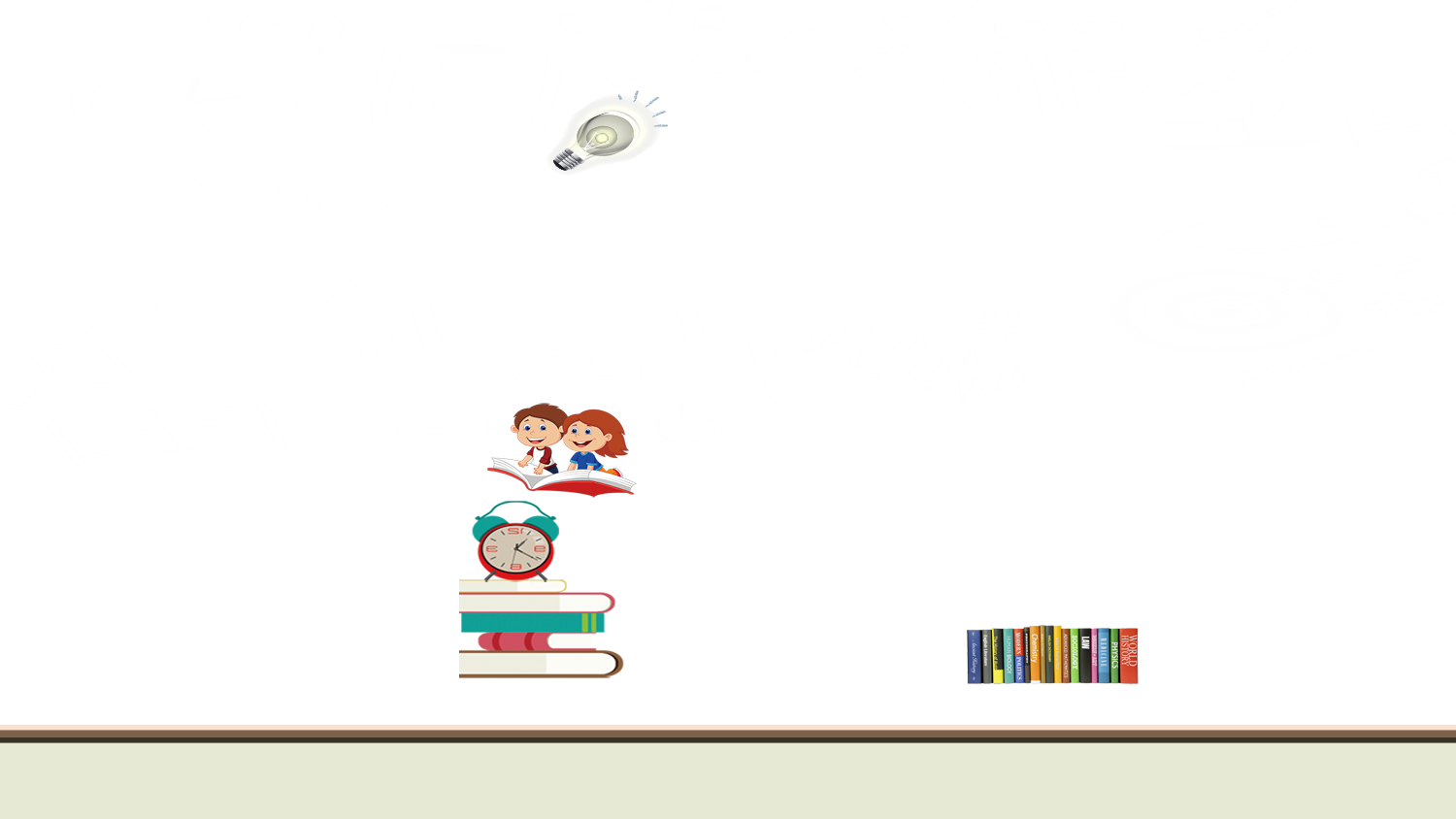 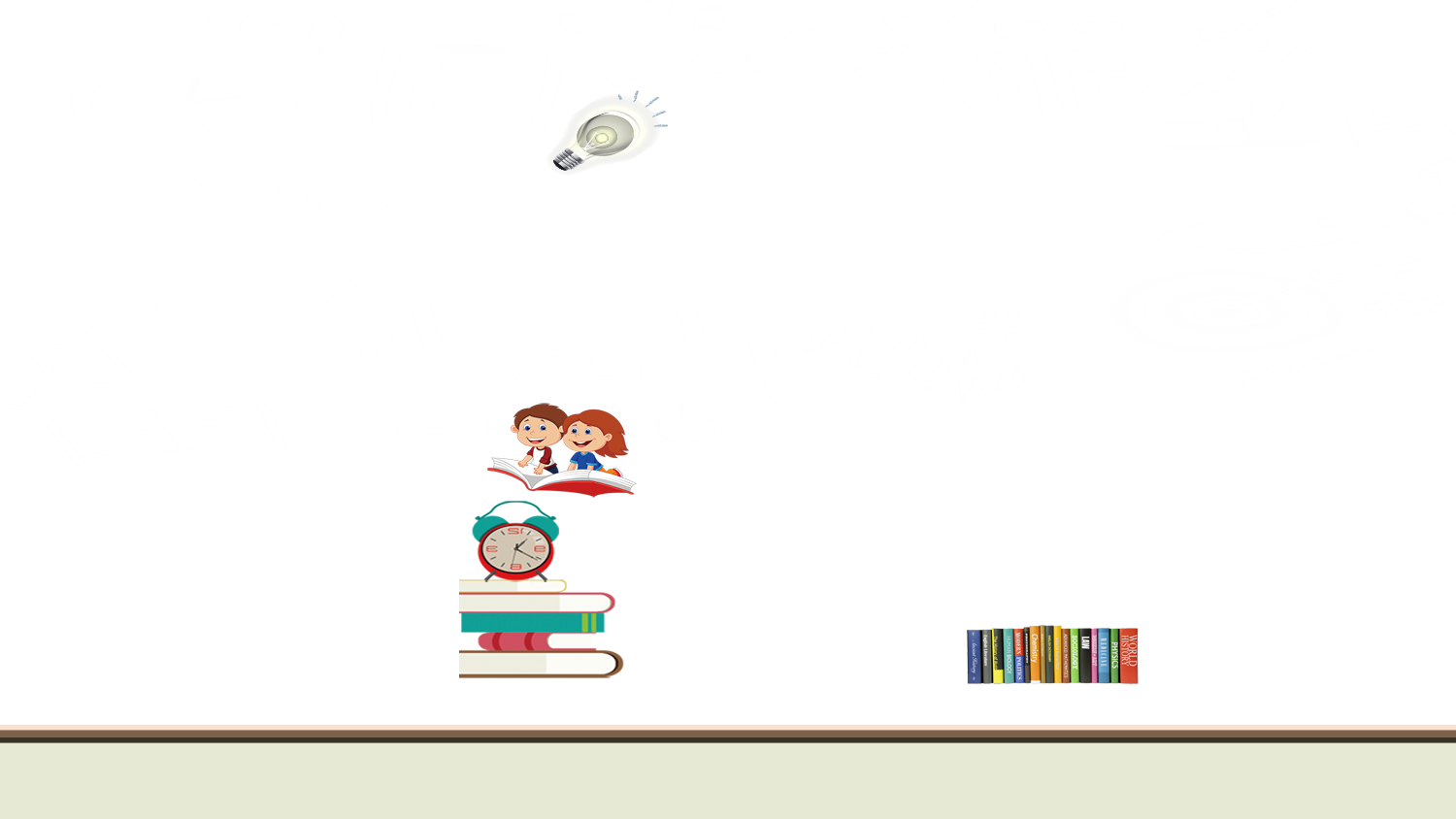 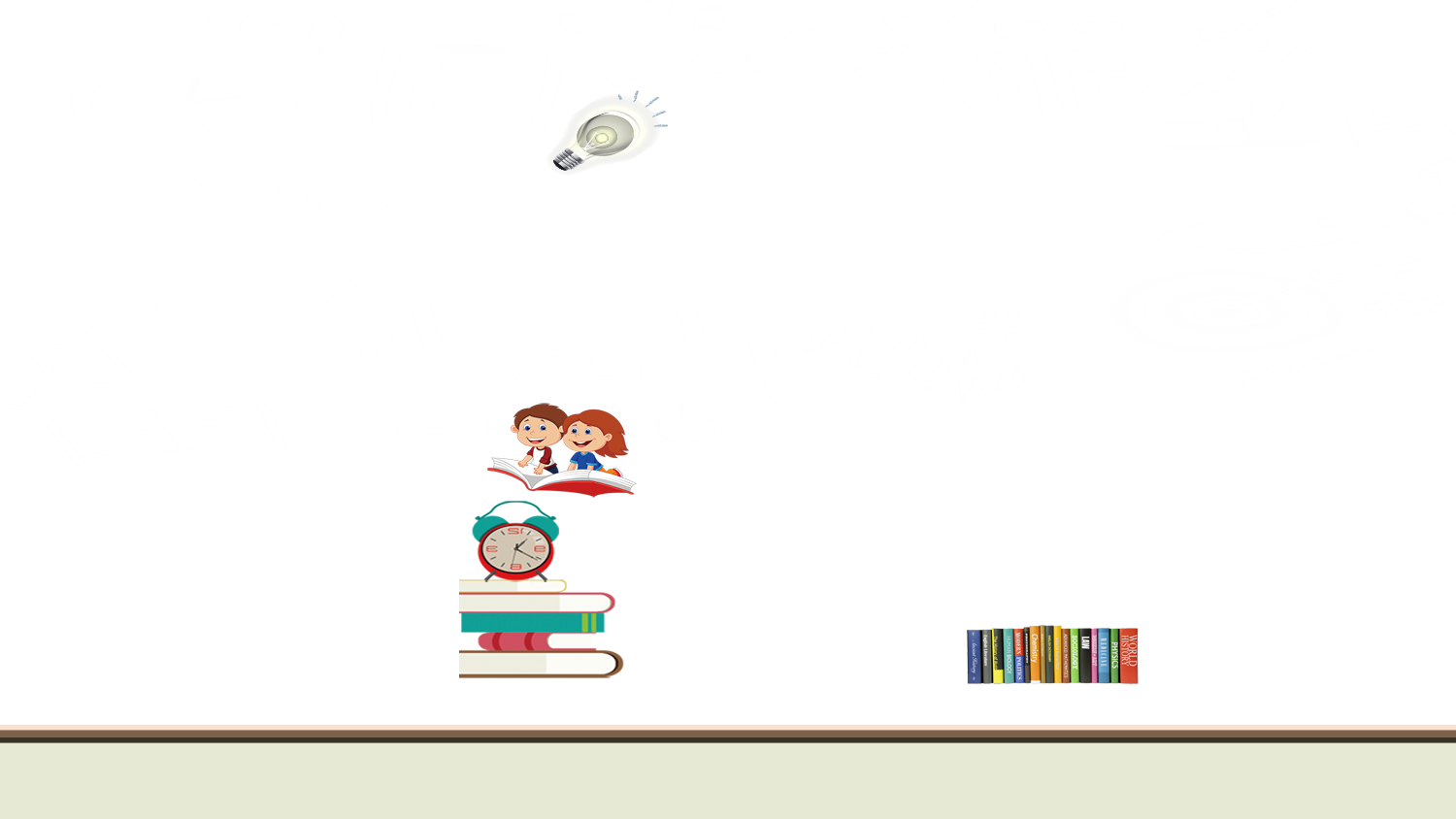 添加标题
您的内容打在这里，或者通过复制您的文本后，在此框中选择粘贴，并选择只保留文字。
您的内容打在这里，或者通过复制您的文本后，在此框中选择粘贴，并选择只保留文字。
点击添加标题
点击添加标题
点击添加标题
01
您的内容打在这里，或者通过复制您的文本后，在此框中选择粘贴，并选择只保留文字。
您的内容打在这里，或者通过复制您的文本后，在此框中选择粘贴，并选择只保留文字。
您的内容打在这里，或者通过复制您的文本后，在此框中选择粘贴，并选择只保留文字。
02
03
单击添加标题
单击添加标题
65%
此处添加详细文本描述，建议与标题相关并符合整体语言风格，语言描述尽量简洁。
内容
内容
内容
80%
单击添加标题
此处添加详细文本描述，建议与标题相关并符合整体语言风格，语言描述尽量简洁。
点击添加标题
点击添加标题
点击添加标题
您的内容打在这里，或者通过复制您的文本后，在此框中选择粘贴，并选择只保留文字。
点击添加标题
添加标题
您的内容打在这里，或者通过复制您的文本后，在此框中选择粘贴，并选择只保留文字。
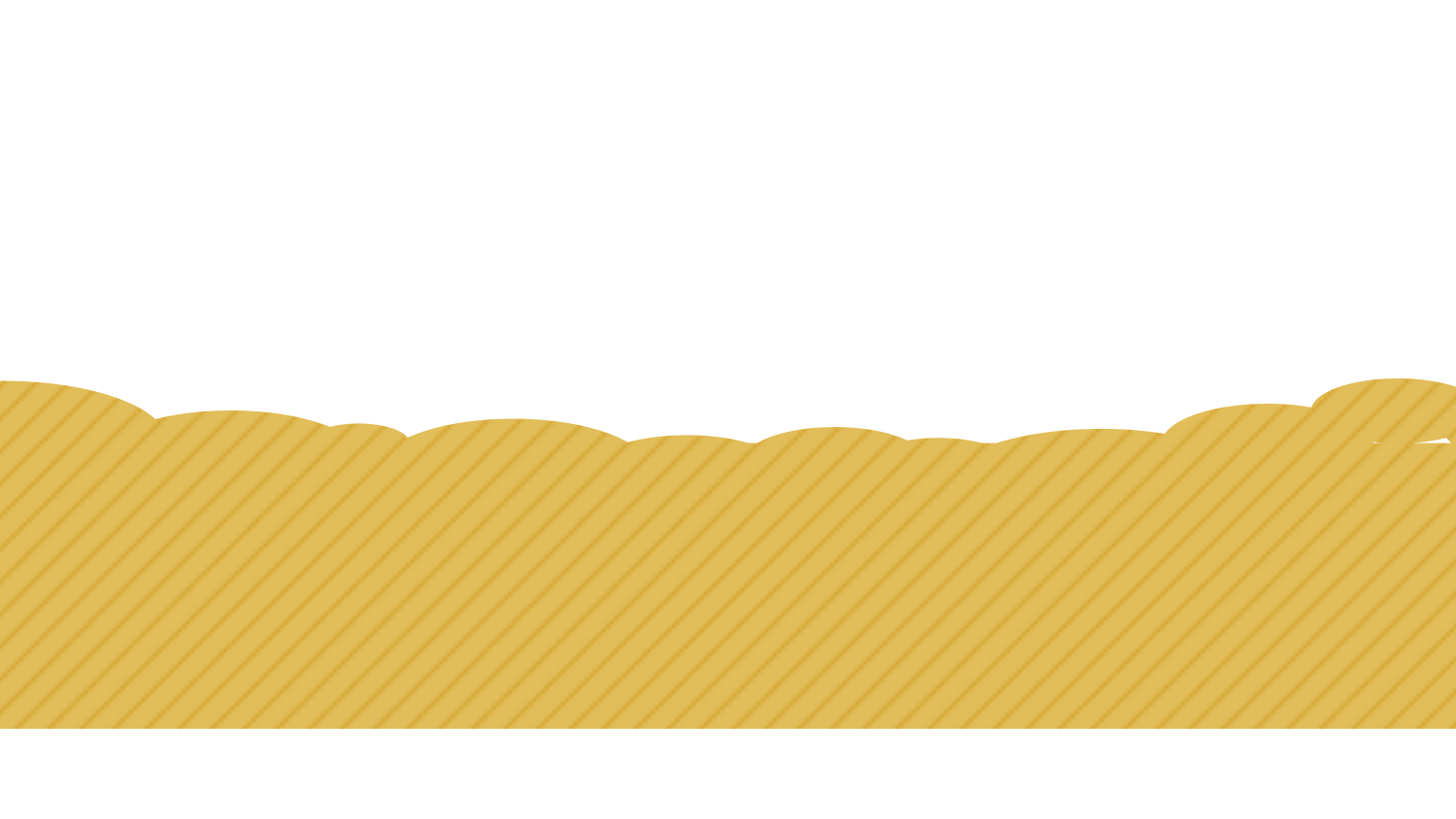 2021
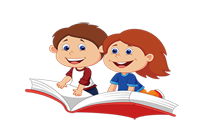 演讲完毕   谢谢观看
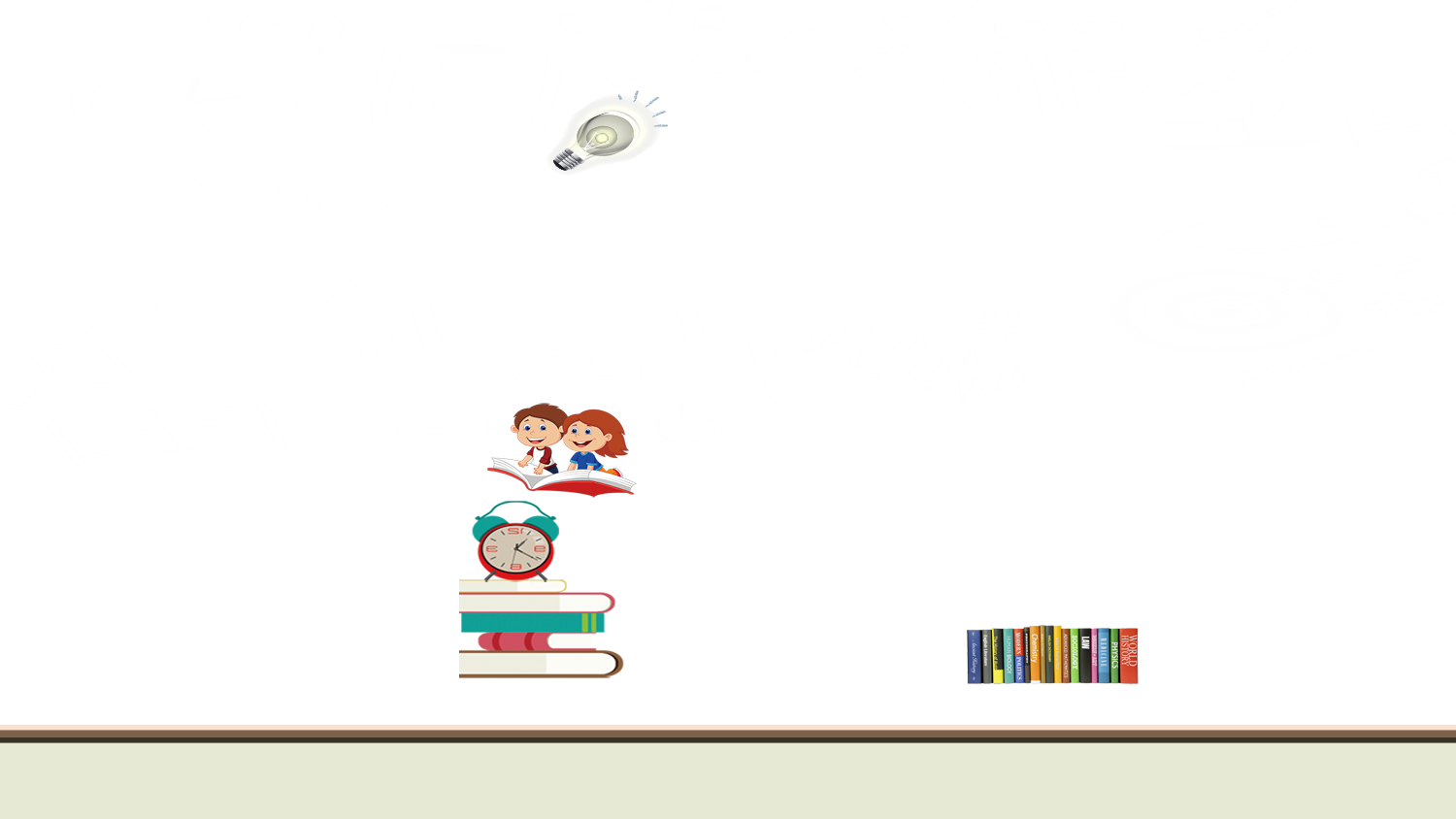 动态PPT/教学汇报/总结计划/教育公开课/教育培训等
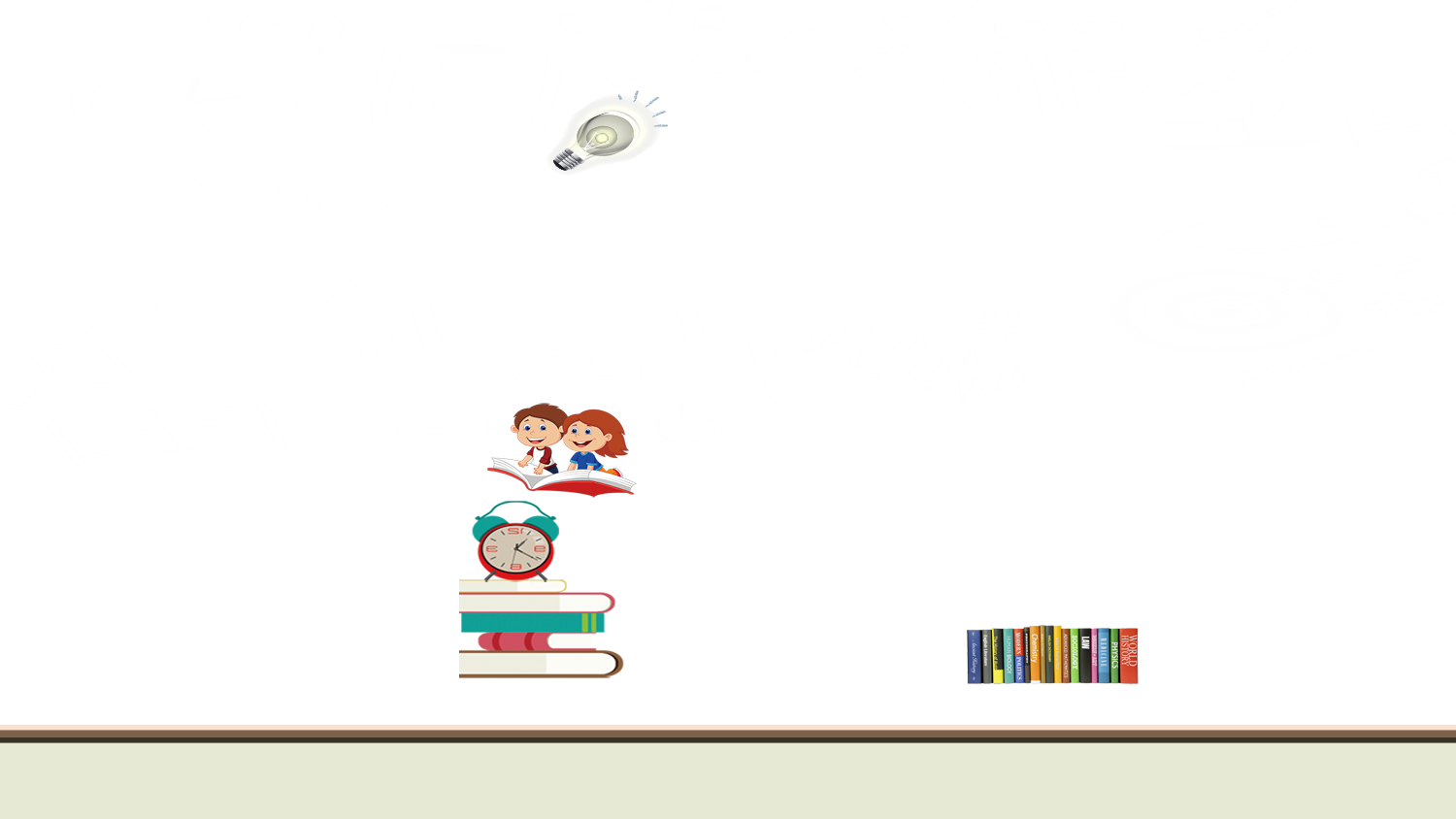 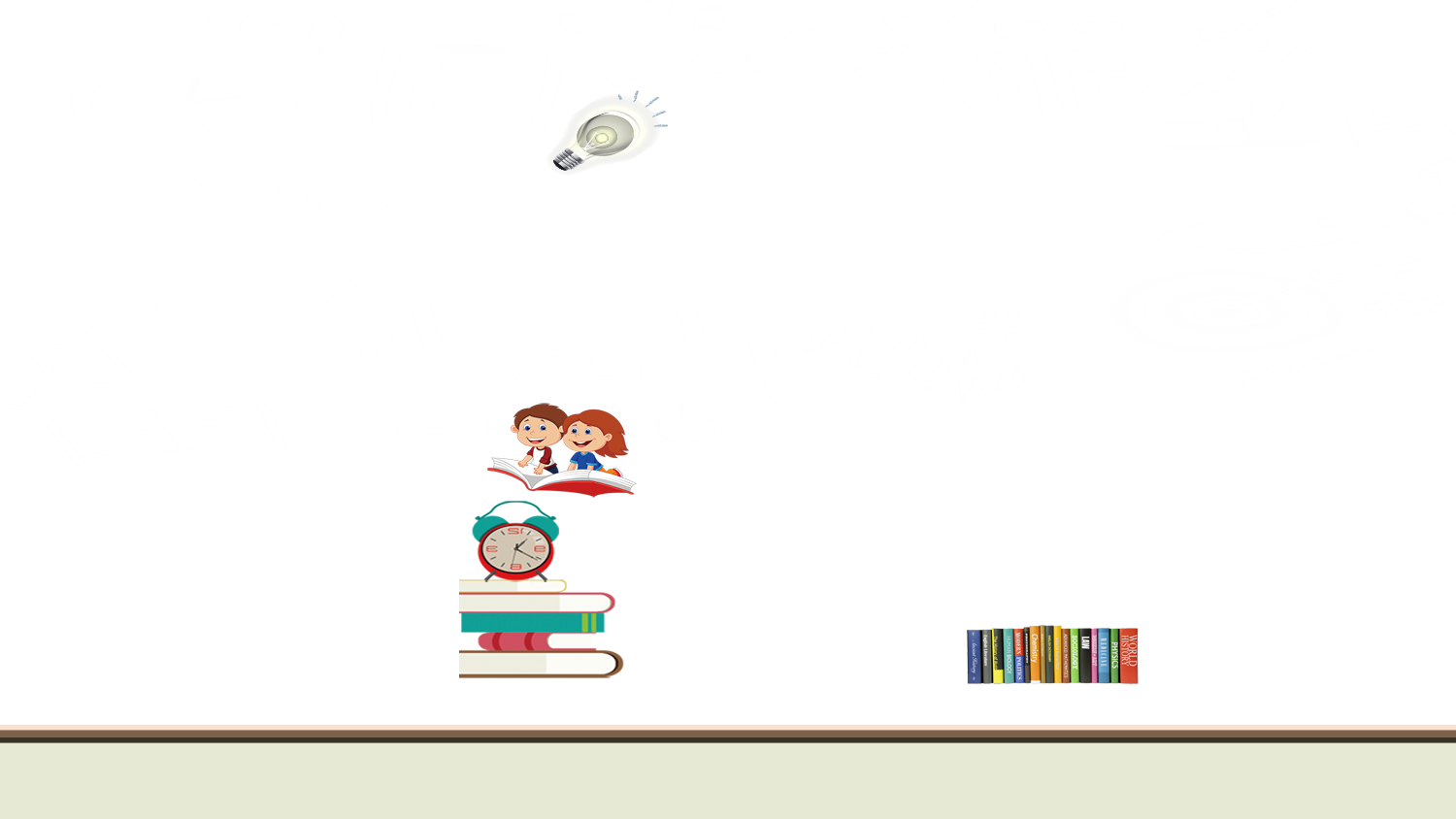 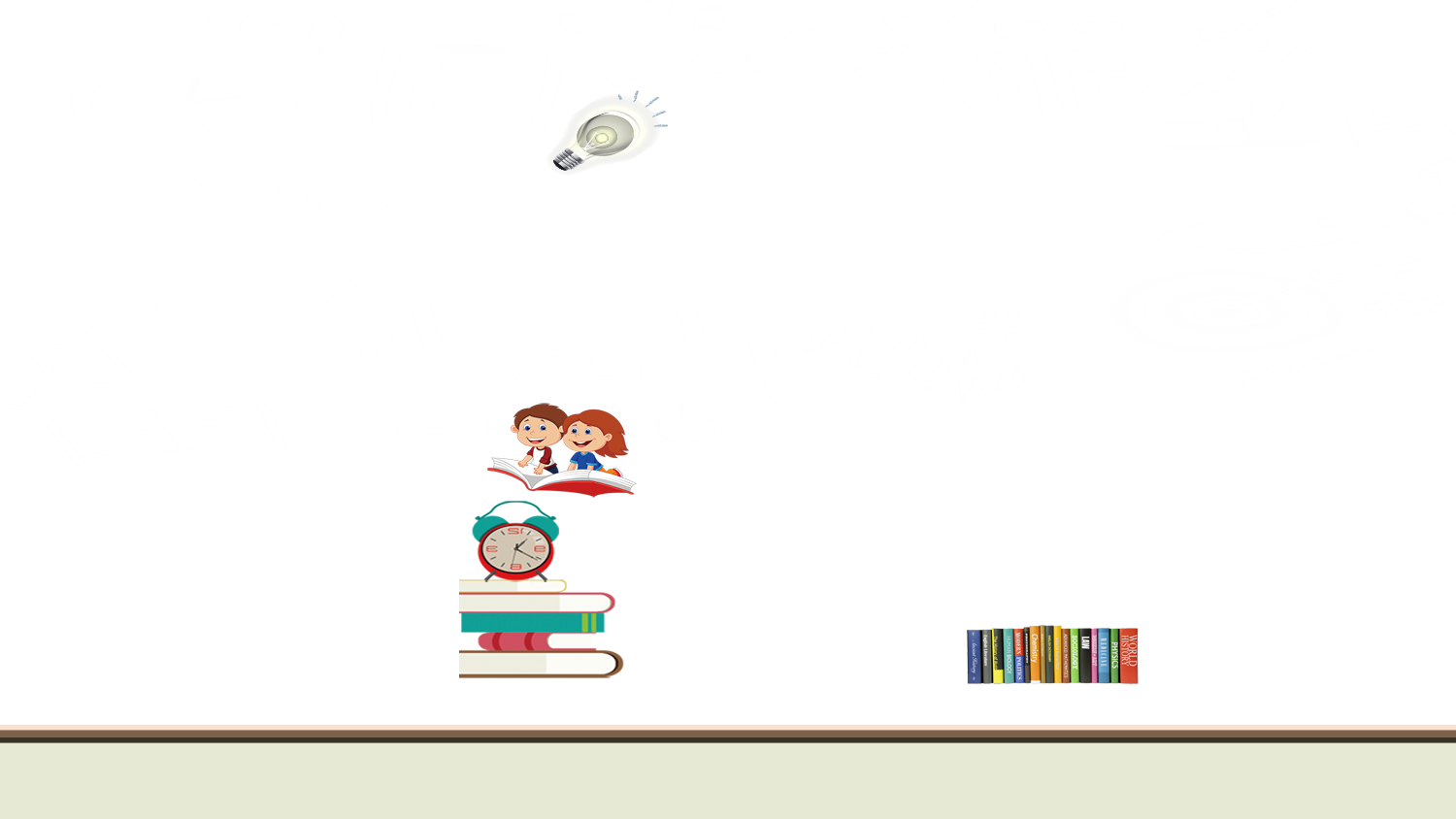